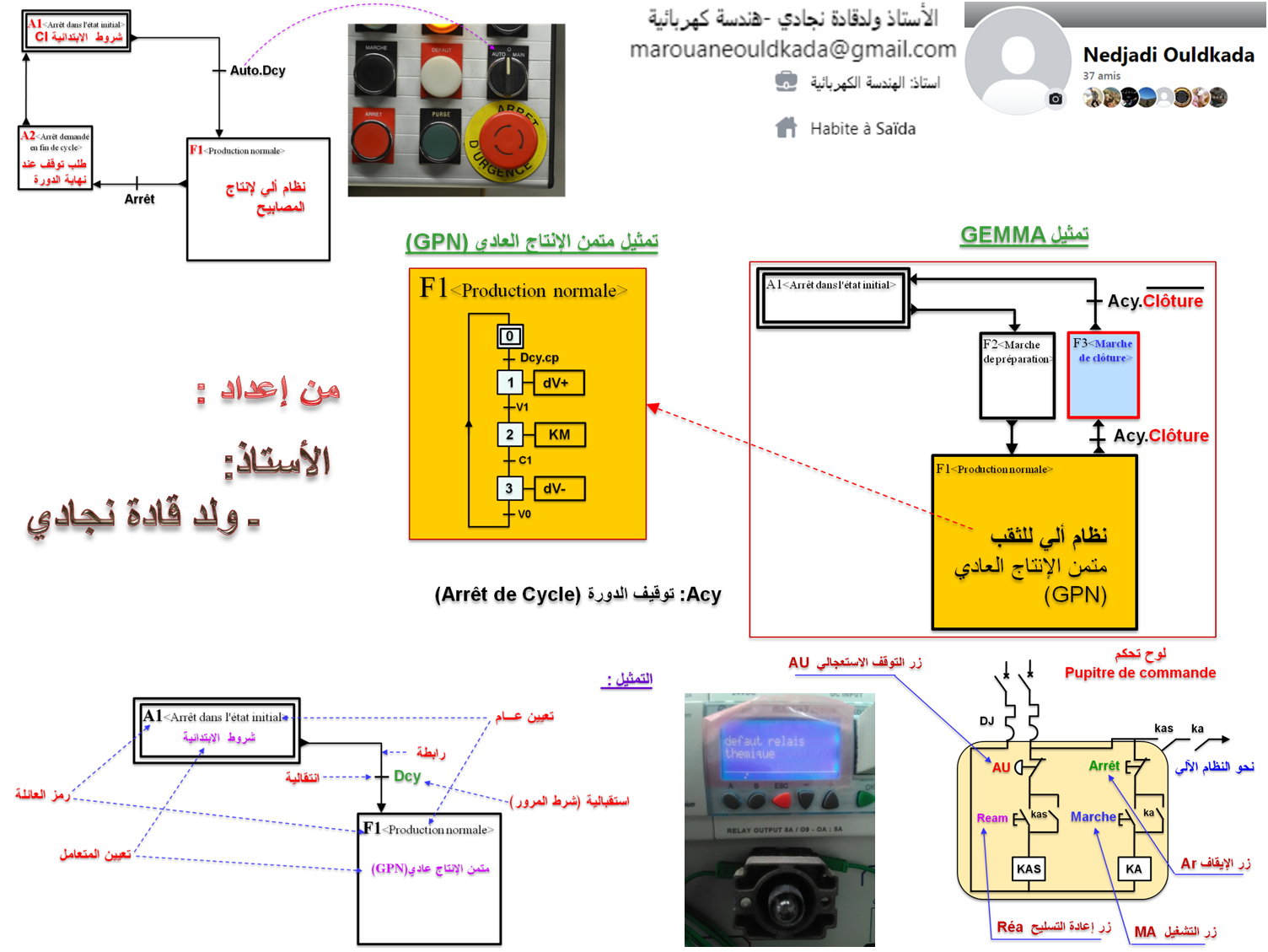 تمارين:
نظام آلي لتوظيب بذور زراعية
دفتر الشروط:
عند الضغط على زر انطلاق الدورة Ma تبدأ عملية ضخ البذور بواسطة المحرك M1 في الخزان وبعد ذلك يتم تقديم الأكياس الفارغة إلى مركز الملء بواسطة المحرك M2
  يتوقف البساط وتبدأ عملية الملء حيث ترجع ساق الرافعة V لمدة زمنية 10s ثم تعود لغلق الخزان  بعد ذلك ترجع ساق    الرافعةG  حيث تملا الأكياس بكمية محددة تضمنها الرافعتين V و G .
تعود الرافعةG  لغلق الخزان ثم تتكرر العملية مع باق الأكياس حيث يتم التشغيل بنمطين إما دورة  بدورة (C/C) أو تشغيل ألي (Auto) .
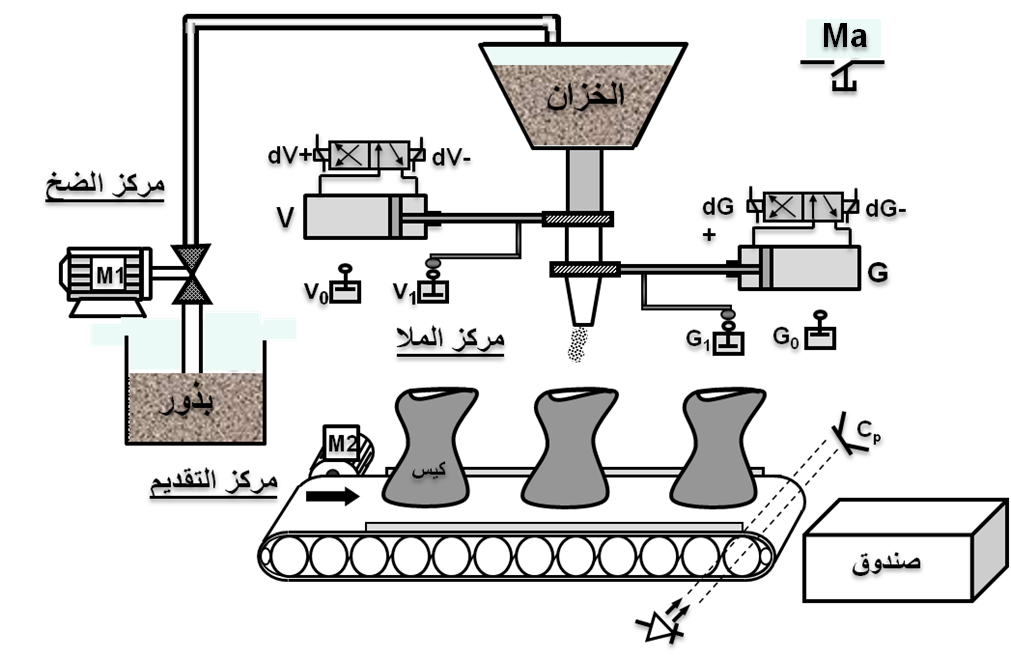 - الاستغلال: عامل متخصص لعمليات القيادة 
والصيانة الدورية وآخر غير متخصص.
-الأمن: حسب المقاييس الدولية المعمول بها في
 الأمن الصناعي.
المناولة الهيكلية:
الملتقطات
المنفذات المتصدرة
المنفذات
الأشغولات
-  التحليل الوظيفي :
الوظيفة العامة A- 0 :
WE  : طاقة كهربائية.
Wp  : طاقة هوائية.
C   : الالتزامات.	
E   : تعليمات الاستغلال.
R   : تعديلات
محركM1  لا تزامني 3~
ملامس KM1  للتغذية إقلاع مباشر
أشغولة ضخ البذور
محركM2  لا تزامني 3~
الملتقط K
ملامس KM2  للتغذية إقلاع مباشر
أشغولة تقديم الأكياس
الملتقط Cp
موزع 4/2 ثنائي الاستقرار كهر وهوائي dV+  24 v~  و dV-
رافعةV   ثنائية المفعول
V0,V1  ملتقطات نهاية الشوط
أشغولة ملا الأكياس
رافعةG   ثنائية المفعول
موزع 4/2 ثنائي الاستقرار كهر وهوائي dG+  24 v~  و dG-
G0,G1  ملتقطات نهاية الشوط
الاختيارات التكنولوجية: المنفذات و المنفذات المتصدرة و الملتقطات :
E
W
C
R
بذور موضبة داخل أكياس
أكياس
...................
وضب البذور
بذور
A-0
تقارير
نظام التوضيب
التغذية: 3x380V
ليكن بيان أنماط التشغيل والتوقف (GEMMA) :
    أنماط التشغيل والتوقف :
          ـ كعمل تحضيري يتم ملا بساط الأكياس بالأكياس تدريجيا إلى غاية مركز الملا حيث يتم الكشف عنها بواسطة ملتقط K .
          ـ بعد اختيار نمط التشغيل الآلي (Auto) بواسطة المبدلة “Auto/Manu  ” والتي تسمح  باختيار نمط التشغيل وفق الاحتياج يضغط العامل على زر التشغيل MA حيث تنطلق دورة تشغيل الإنتاج العادي.
          ـ في حالة نفاذ كمية البذور (يتم الكشف عنها بواسطة الملتقط Cap) يضغط المتعامل على الزر الإيقاف  Arrêt                    حيث يكمل النظام دورته ثم يتوقف.

التوقف ألاستعجالي:
         ـ عند وجود زيادة ضغط وزن الأكياس على البساط مما يسبب خلل ما فوق الحمولة للمحرك M2 , يتدخل 
             المرحل الحراري RT2 من اجل قطع التغذية عن المحرك M2 وإيقافه.
          ـ إذا رأى المتعامل أي خطر على النظام الآلي يتم الضغط على الزر" AU "مما يؤدي إلى الإيقاف 
            ألاستعجالي للنظام بكامله.
         ـ بعد رفع الضغط على زر الإيقاف ألاستعجالي تتم عملية التصليح ، وتسليح المرحل الحراري  RT2, الضغط  على الزر "Init  " يضع جزء المنفذ في الحالة الابتدائية.
1- أكمل ملء دليل أساليب التشغيل والتوقف GEMMA حسب أنماط التشغيل والتوقف السابقة:
2- استخرج المتامن التالية:
- متمن القيادة والتهيئة (GCI).
- متمن الأمن (GS).
Manu
تحقق من سير مراحل
وضع  PO  في حالة  الابتدائية
شروط  الابتدائيةCI
A1 <Arrêt dans l'état initial>
CI
Auto.Ma
A5  <Préparation pour remise
     en route après défaillance>
Manu
F4  <Marche de
 vérification dans 
le désordre>
FC
Init
F2  <Marche de    préparation>
ملا البساط بالأكياس
A6  <Mise PO dans état initial>
K
A2 <Arrêt demandé 
     en fin de cycle>
طلب توقف عند 
نهاية الدورة
المتعامل يقوم بتصليح الخلل
 من اجل إرجاع النظام 
إلى حاله السابق
Arrêt + Cap
F1 <Production normale>
نظام ألي لتوضيب البذور في الأكياس
AU. Rearm
D1 <Arrêt d’urgence>
ـ قطع التغذية.
من كل المستطيلات
ـ توقف النظام.
RT2 + AU + RT1
Manu
تحقق من سير مراحل
شروط  الابتدائيةCI
A1 توقف في الحالة الابتدائية
CI
Auto.Ma
وضع  PO  في حالة  الابتدائية
A5تحضير من أجل إعادة 
التشغيل بعد العطب
Manu
F4 سير التحقق  بدون الترتيب
Init
FC
F2 سير       التحضير
ملا البساط بالأكياس
A6   وضع الجزء التشغيل
 في الحالة الابتدائية
K
A2   توقف مطلوب
عند نهاية الدورة
طلب توقف عند 
نهاية الدورة
المتعامل يقوم بتصليح الخلل من 
اجل إرجاع النظام إلى حاله السابق
Arrêt + Cap
F1     الإنتاج العادي
نظام ألي لتوضيب البذور في الأكياس
AU. Rearm
ـ قطع التغذية.
D1توقف الاستعجال
من كل المستطيلات
ـ توقف النظام.
RT2 + AU + RT1
ملء دليل أساليب التشغيل والتوقف GEMMA حسب أنماط التشغيل والتوقف السابقة:
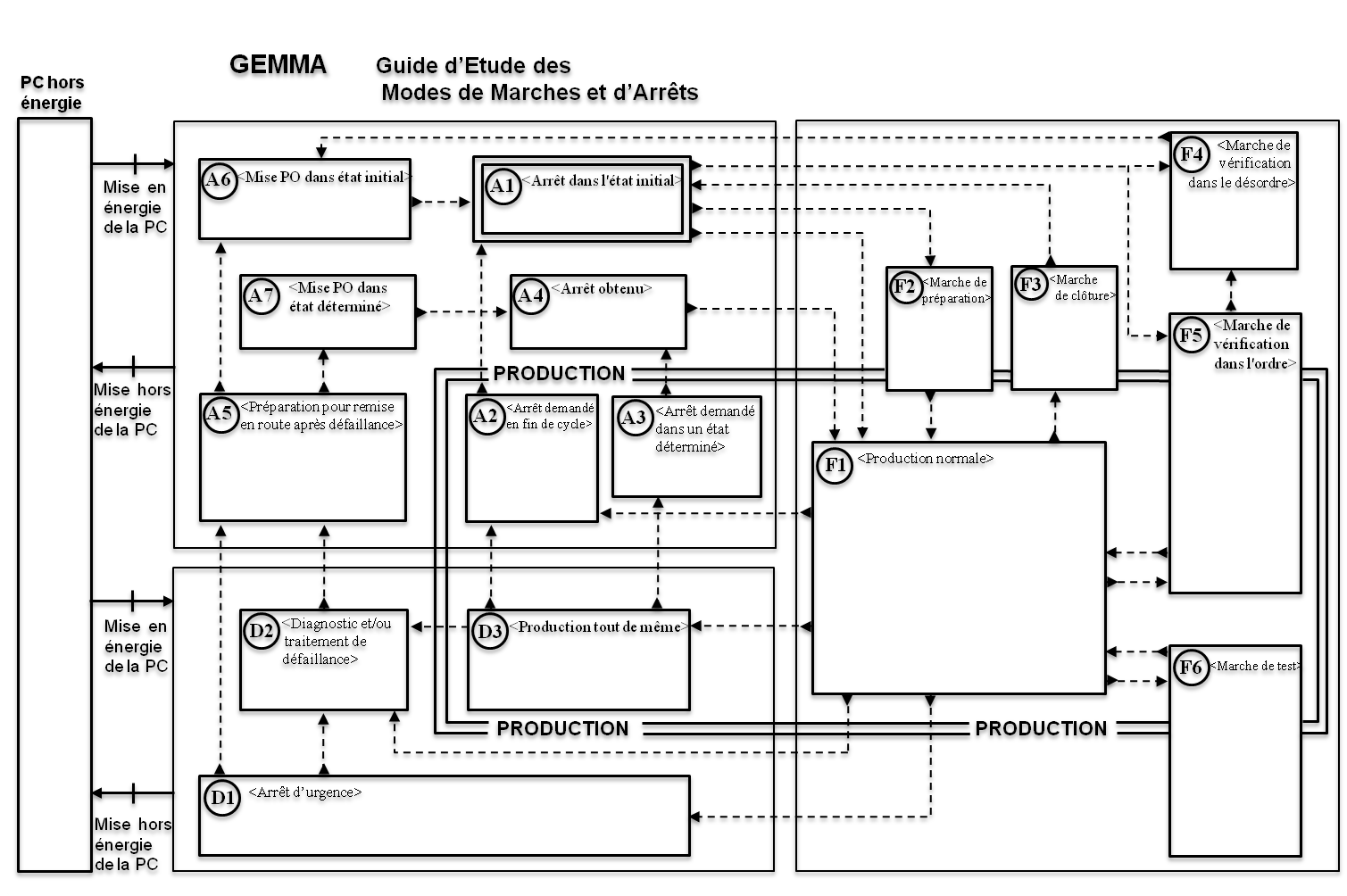 Manu
وضع  PO  في حالة  الابتدائية
تحقق من سير مراحل
شروط  الابتدائيةCI
CI
Auto.Ma
Manu
Init
FC
ملا البساط بالأكياس
K
المتعامل يقوم بتصليح الخلل
 من اجل إرجاع النظام 
إلى حاله السابق
طلب توقف عند 
نهاية الدورة
Arrêt + Cap
نظام ألي لتوضيب البذور في الأكياس
AU. Rearm
من كل
 المستطيلات
ـ قطع التغذية.
ـ توقف النظام.
RT2 + AU + RT1
ملء دليل أساليب التشغيل والتوقف GEMMA حسب أنماط التشغيل والتوقف السابقة:
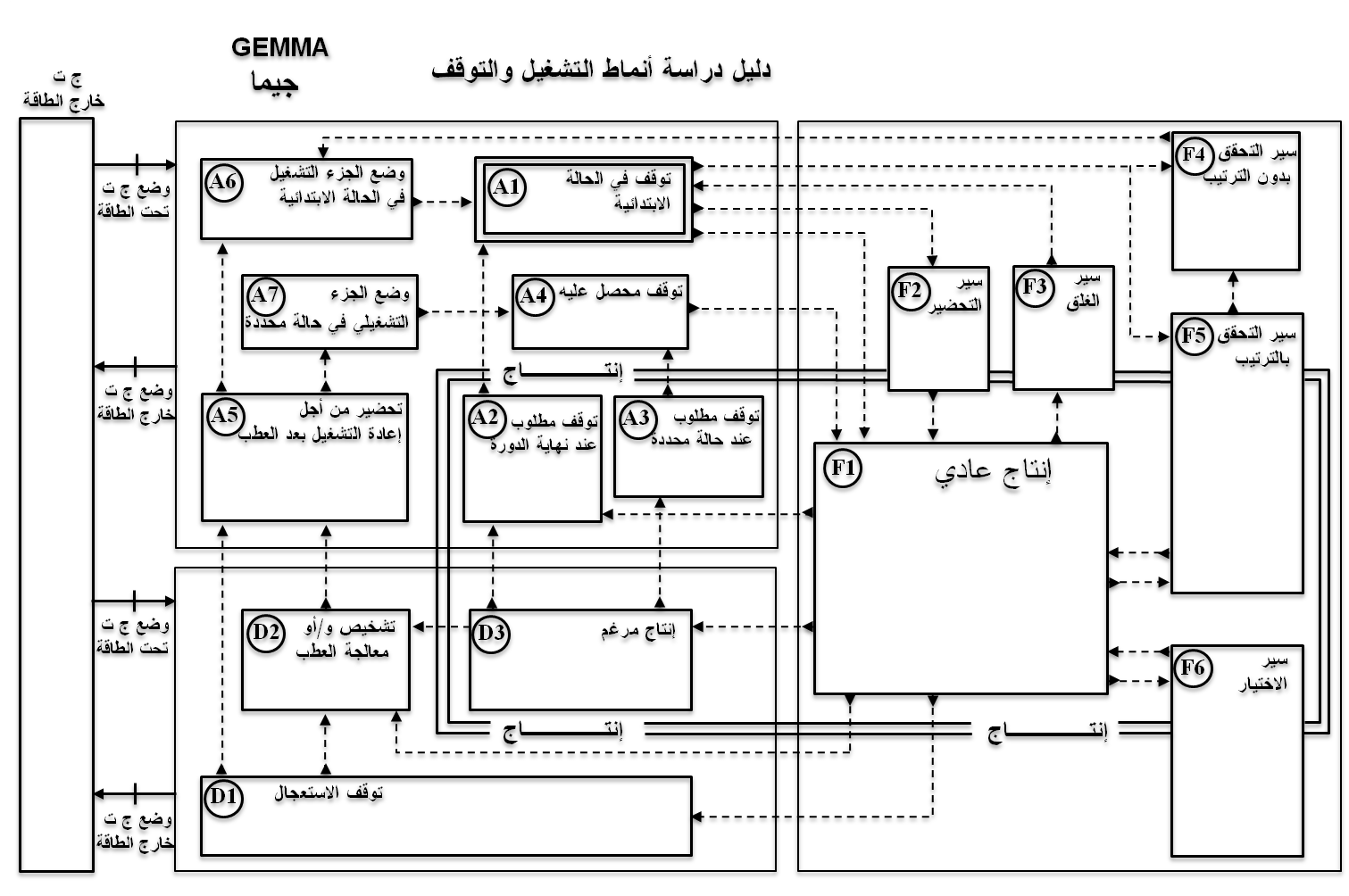 Manu
تحقق من سير مراحل
شروط  الابتدائيةCI
وضع  PO  في حالة  الابتدائية
CI
Auto.Ma
Manu
Init
FC
ملا البساط بالأكياس
K
المتعامل يقوم بتصليح الخلل
 من اجل إرجاع النظام 
إلى حاله السابق
طلب توقف عند 
نهاية الدورة
Arrêt + Cap
نظام ألي لتوضيب البذور في الأكياس
AU. Rearm
ـ قطع التغذية.
من كل 
المستطيلات
ـ توقف النظام.
RT2 + AU + RT1
الملتقطات
المنفذات المتصدرة
المنفذات
الأشغولات
إضافات GEMMA على متمن الإنتاج العادي (GPN):
محركM1  لا تزامني 3~
ملامس KM1  للتغذية إقلاع مباشر
أشغولة ضخ البذور
الاختيارات التكنولوجية: المنفذات و المنفذات المتصدرة و الملتقطات :
محركM2  لا تزامني 3~
ملامس KM2  للتغذية إقلاع مباشر
أشغولة تقديم الأكياس
الملتقط Cp
موزع 4/2 ثنائي الاستقرار كهر وهوائي dV+  24 v~  و dV-
رافعةV   ثنائية المفعول
V0,V1  ملتقطات نهاية الشوط
أشغولة ملا الأكياس
رافعةG   ثنائية المفعول
الملتقط Cap
موزع 4/2 ثنائي الاستقرار كهر وهوائي dG+  24 v~  و dG-
G0,G1  ملتقطات نهاية الشوط
الملتقط K
لوح التحكم 
Pupitre de commande
مبدلة تشغيل آلي/ تشغيل يدوي Manu /Auto
عناصر الأمن و القيادة
زر التشغيل : MA
زر الإيقاف : Ar
زر التهيئة : Init
- زر التوقف ألاستعجالي :AU
- تماسات المرحلات الحرارية لحماية المحركات :  RT1 ،  RT2
- زر إعادة التسليح : Réa
إضافات GEMMA على متمن الإنتاج العادي (GPN):
لوح تحكم
Pupitre de commande
زر التوقف الاستعجالي AU
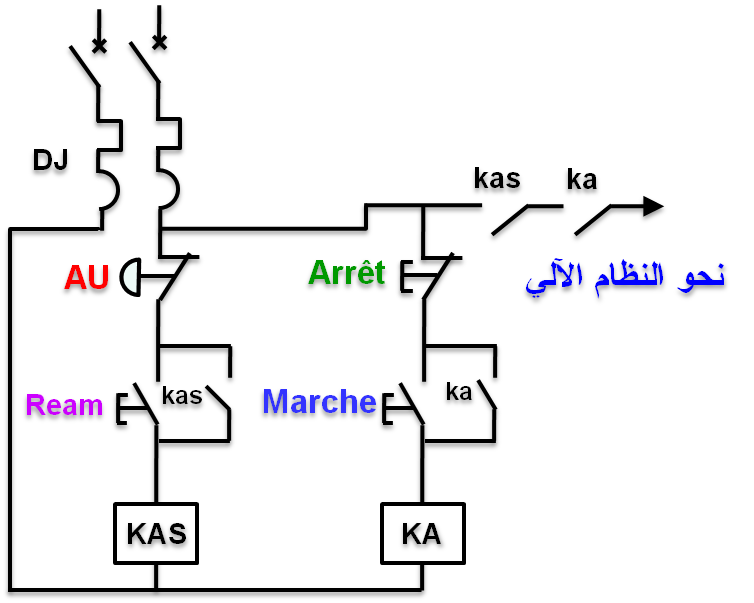 أنماط تشغيل أخرى
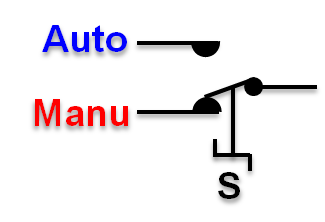 ملتقطات إضافية
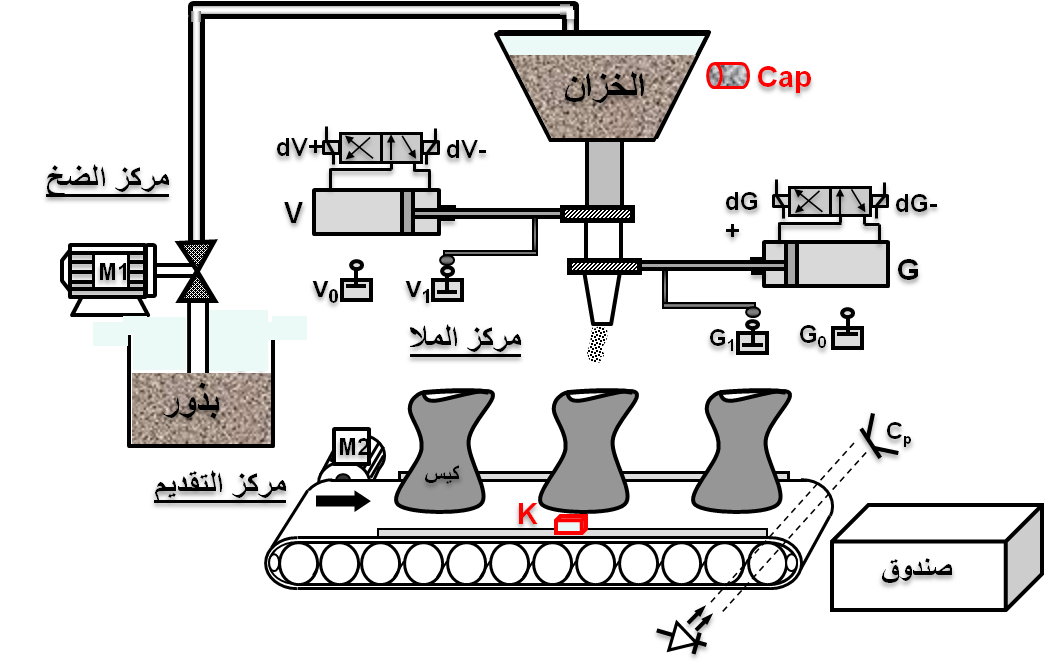 زر الإيقاف Ar
زر إعادة التسليح  Réa
زر التشغيل  MA
F1
F2
ملتقطات إضافية
تماسات المرحلات الحرارية   RT1 ،  RT2
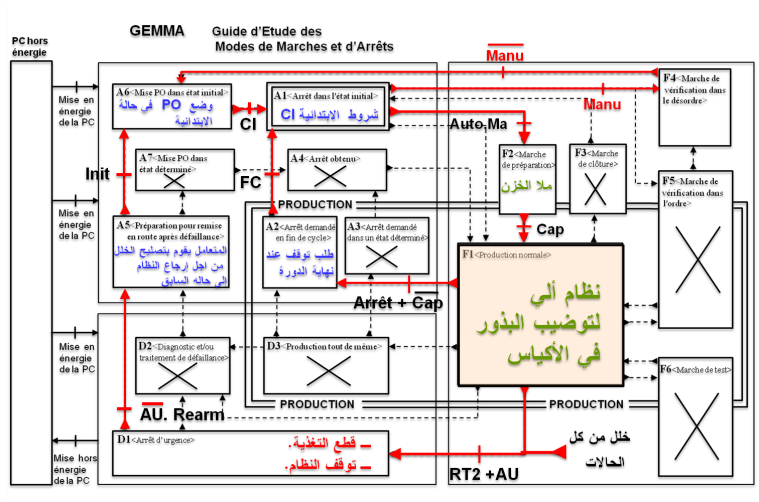 - استخراج المتامن التالية:
A6
A1
F4
- متمن القيادة والتهيئة (GCI) – تم شرح طريقة الاستخراج من قبل-.
F2
A5
A2
- متمن الأمن (GS) – تم شرح طريقة الاستخراج من قبل-..
F1
D1
A5
100
متمن القيادة والتهيئة (GMM) = (GCI)
Init
- متمن الأمن (GS).
A6
101
وضع الجزء المنفذ في الحالة الابتدائية
CI
A6
- متمن الأمن (GS).
F/GCI (100)
D1
200
X…..
F/GPN (….,….,….)
A1
تحقق الشروط الابتدائية
103
AU . RT2 . REA
Auto
F1
Manu
201
F2
F4
104
Cap
AU + RT1 + RT2
Manu
F1
105
التشغيل الآلي
تشغيل يدوي
107
Ar + cap
A2
106
102
I/GPN…..
تشغيل التحضير
مواصلة التشغيل
Fcy
جزء من نظام ألي لصناعة وتعليب منتوج غذائي.
دفتر المعطيات :
المركز يسمح بطبع علامة المنتج على علبة المنتوج.
            * المادة الأولية:علب المنتوج ، ملصقات علامة المنتج.
            *وصف التشغيل :
          لا يعطى أمر التشغيل (Dcy ) إلا بتوفر الشروط الأولية (الرافعات في وضعية الراحة).
              يتم تزويد المركز بالعلب عبر قناة عمودية يدويا. 
              1 ـ تتم عملية الدفع إلى مركز الإلصاق بواسطة الرافعة V (تحكم كهر وهوائي بموزع 4/2 ) .
              2 ـ تتم بعد ذلك عملية الإلصاق لمدة  2s بواسطة الرافعة G (تحكم كهر وهوائي بموزع 4/2).
              3 ـ تتم عملية التصريف بدفع الحامل بواسطة الرافعة L (تحكم كهر وهوائي بموزع 4/2).
              4 ـ تتم عملية التحويل بواسطة البساط المتحرك (محركM1 ).
       * الاستغلال : يستوجب تشغيل النظام إلى شخصين :
              - الأول مختص في عمليات القيادة و المراقبة و الصيانة الدورية .
              - الثاني بدون اختصاص مكلف بوضع العلب الفارغة عبر القناة.
        * الأمن : حسب الاتفاقيات الدولية المعمول بها .
E
W
C
R
-  التحليل الوظيفي :
الوظيفة العامة A- 0 :
WE  : طاقة كهربائية.
Wp  : طاقة هوائية.
C   : الالتزامات.	
E    : تعليمات الاستغلال.
R    : تعديلات
علب
علب مطبوعة
...................
اطبع المنتج
ملصقات
تقارير
A-0
نظام التعليب
المناولة الهيكلية:
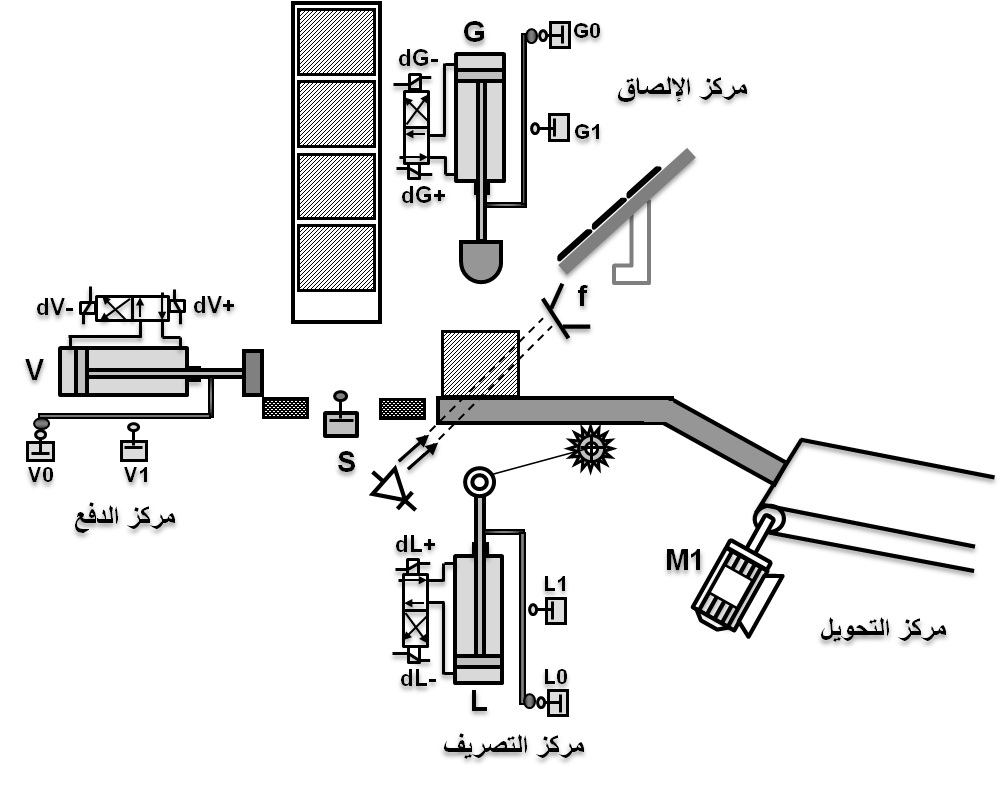 الاختيارات التكنولوجية: المنفذات و المنفذات المتصدرة و الملتقطات :
الملتقطات
المنفذات المتصدرة
المنفذات
الأشغولات
موزع 4/2 ثنائي الاستقرار كهر وهوائي dV+  24 v~  و dV-
V0,V1  ملتقطات نهاية الشوط
رافعةV   ثنائية المفعول
أشغولة الدفع
الملتقط f
G0,G1  ملتقطات نهاية الشوط
موزع 4/2 ثنائي الاستقرار كهر وهوائي dG+  24 v~  و dG-
رافعةG   ثنائية المفعول
أشغولة  الإلصاق
موزع 4/2 ثنائي الاستقرار كهر وهوائي dL+  24 v~  و dL-
L0,L1  ملتقطات نهاية الشوط
أشغولة  التصريف
رافعةL   ثنائية المفعول
محركM1  لا تزامني 3~
أشغولة   التحويل
ملامس KM1  للتغذية إقلاع مباشر
ليكن بيان أنماط التشغيل والتوقف ( GEMMA ) :
    أنماط التشغيل والتوقف :
         ـ بعد اختيار نمط التشغيل الآلي (Auto) بواسطة المبدلة “Auto/Manu  ” والتي تسمح  باختيار نمط التشغيل  وفق الاحتياج يضغط العامل على زر التشغيل MA حيث تنطلق دورة تشغيل الإنتاج العادي.
        ـ في حالة نفاذ العلب(يتم الكشف عنها بواسطة الملتقط Cap) أو الملصقات ( يتم الكشف عنها بواسطة الملتقط Dec) يضغط المتعامل على الزر الإيقاف  Arrêt حيث يكمل النظام دورته ثم  يتوقف.
    ـ من حين إلى أخر يتفقد المتعامل عملية الإلصاق وذلك باستعمال مبدلة “Auto/Manu  ” وذلك بوضع المبدل في وضعية “Manu“ ويتحقق من وضعية رافعة الإلصاق G.
1- أكمل ملء دليل أساليب التشغيل والتوقف GEMMA حسب أنماط التشغيل والتوقف السابقة:
2- استخرج المتامن التالية:
- متمن القيادة والتهيئة (GCI).
- متمن الأمن (GS).
Manu
فحص
 الرافعة G
وضع  PO  في حالة  الابتدائية
شروط  الابتدائيةCI
A1  <Arrêt dans l'état initial>
CI
A5 <Préparation pour remise
     en route après défaillance>
Auto.Ma
Manu
FC
F4  <Marche de
 vérification dans 
le désordre>
Init
A6  <Mise PO dans état initial>
A2  <Arrêt demandé 
     en fin de cycle>
طلب توقف عند 
نهاية الدورة
المتعامل يقوم بتصليح الخلل
 من اجل إرجاع النظام 
إلى حاله السابق
F1   <Production normale>
Arrêt + Cap + Dec
نظام ألي لصناعة وتعليب منتوج غذائي
AU. Rearm
D1  <Arrêt d’urgence>
ـ قطع التغذية.
من كل المستطيلات
ـ توقف النظام.
RT2 + AU + RT1
Manu
فحص
 الرافعة G
شروط  الابتدائيةCI
A1 توقف في الحالة الابتدائية
CI
وضع  PO  في حالة  الابتدائية
A5تحضير من أجل إعادة 
التشغيل بعد العطب
Auto.Ma
Manu
FC
F4 سير التحقق  بدون الترتيب
Init
A6   وضع الجزء التشغيل
 في الحالة الابتدائية
A2   توقف مطلوب
عند نهاية الدورة
طلب توقف عند 
نهاية الدورة
المتعامل يقوم بتصليح الخلل من 
اجل إرجاع النظام إلى حاله السابق
Arrêt + Cap + Dec
F1     الإنتاج العادي
نظام ألي لصناعة وتعليب منتوج غذائي
AU. Rearm
ـ قطع التغذية.
D1توقف الاستعجال
من كل المستطيلات
ـ توقف النظام.
AU+ RT2
ملء دليل أساليب التشغيل والتوقف GEMMA حسب أنماط التشغيل والتوقف السابقة:
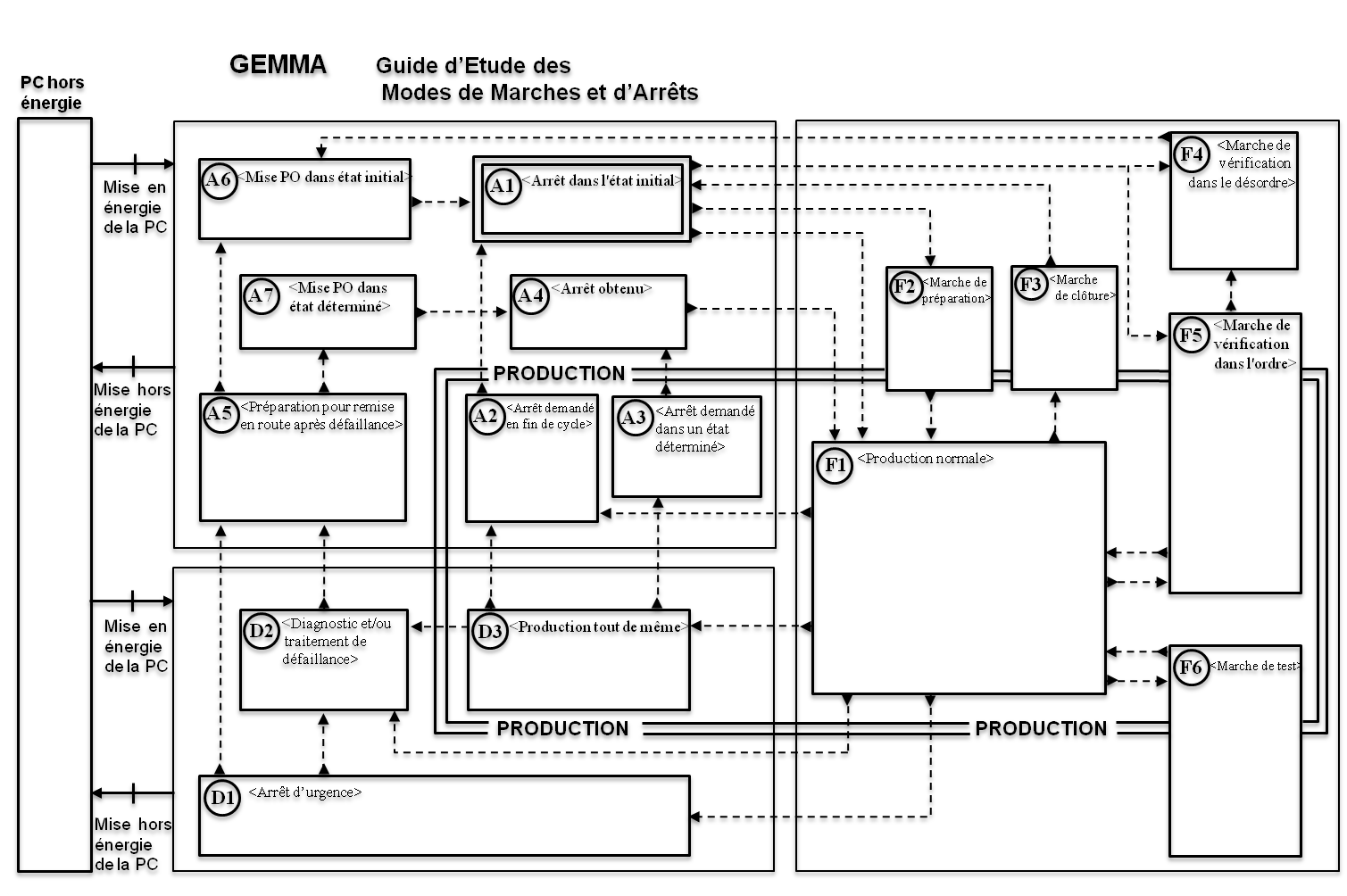 Manu
وضع  PO  في حالة  الابتدائية
شروط  الابتدائيةCI
فحص
 الرافعة G
CI
Auto.Ma
Manu
Init
طلب توقف عند 
نهاية الدورة
Mise  en 
énergie de la PC
Arrêt + Cap + Dec
نظام ألي لصناعة وتعليب منتوج غذائي
AU. Rearm
ـ قطع التغذية.
من كل
 المستطيلات
ـ توقف النظام.
AU+ RT1
ملء دليل أساليب التشغيل والتوقف GEMMA حسب أنماط التشغيل والتوقف السابقة:
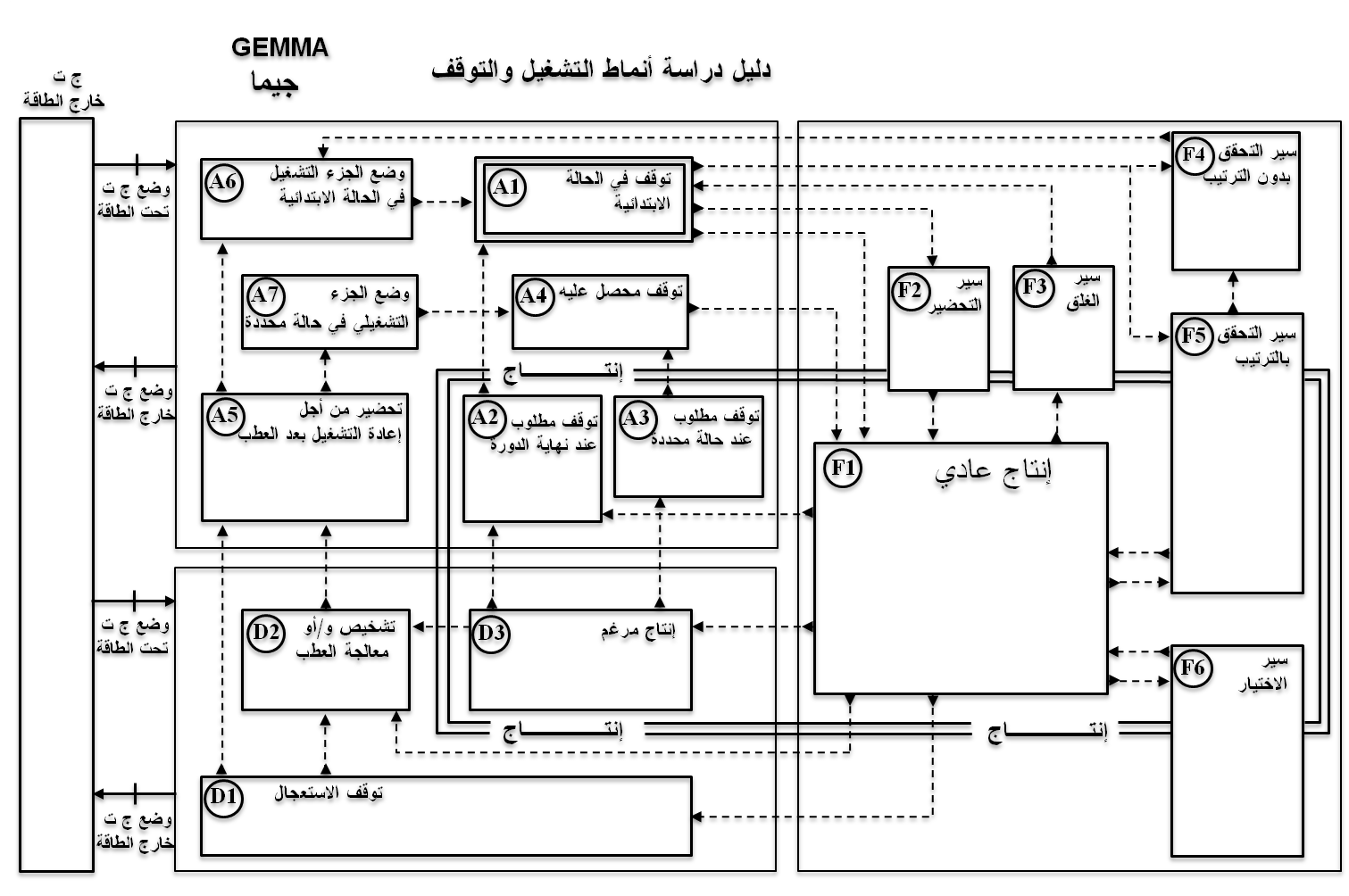 Manu
فحص
 الرافعة G
شروط  الابتدائيةCI
وضع  PO  في حالة الابتدائية
CI
Auto.Ma
Manu
Init
طلب توقف عند 
نهاية الدورة
Mise  en 
énergie de la PC
Arrêt + Cap + Dec
نظام ألي لصناعة وتعليب منتوج غذائي
AU. Rearm
من كل
 المستطيلات
ـ قطع التغذية.
ـ توقف النظام.
AU+ RT1
إضافات GEMMA على متمن الإنتاج العادي (GPN):
الملتقطات
المنفذات المتصدرة
المنفذات
الأشغولات
الاختيارات التكنولوجية: المنفذات و المنفذات المتصدرة و الملتقطات :
موزع 4/2 ثنائي الاستقرار كهر وهوائي dV+  24 v~  و dV-
V0,V1  ملتقطات نهاية الشوط
رافعةV   ثنائية المفعول
أشغولة الدفع
الملتقط  Cap
الملتقط f
G0,G1  ملتقطات نهاية الشوط
موزع 4/2 ثنائي الاستقرار كهر وهوائي dG+  24 v~  و dG-
رافعةG   ثنائية المفعول
أشغولة  الالصاق
الملتقط  Dec
موزع 4/2 ثنائي الاستقرار كهر وهوائي dL+  24 v~  و dL-
L0,L1  ملتقطات نهاية الشوط
أشغولة  التصريف
رافعةL   ثنائية المفعول
محركM1  لا تزامني 3~
أشغولة   التحويل
ملامس KM1  للتغذية إقلاع مباشر
لوح التحكم 
Pupitre de commande
مبدلة تشغيل آلي/ تشغيل يدوي Manu /Auto 
 زر التشغيل : MA
 زر الإيقاف : Ar
 زر التهيئة : Init
 ملمس المرحل الحراري :F1
الملتقط  Cap ( الكشف عن نفاذ العلب)
الملتقط  Dec ( الكشف عن نفاذ الملصقات)
عناصر الأمن 
و القيادة
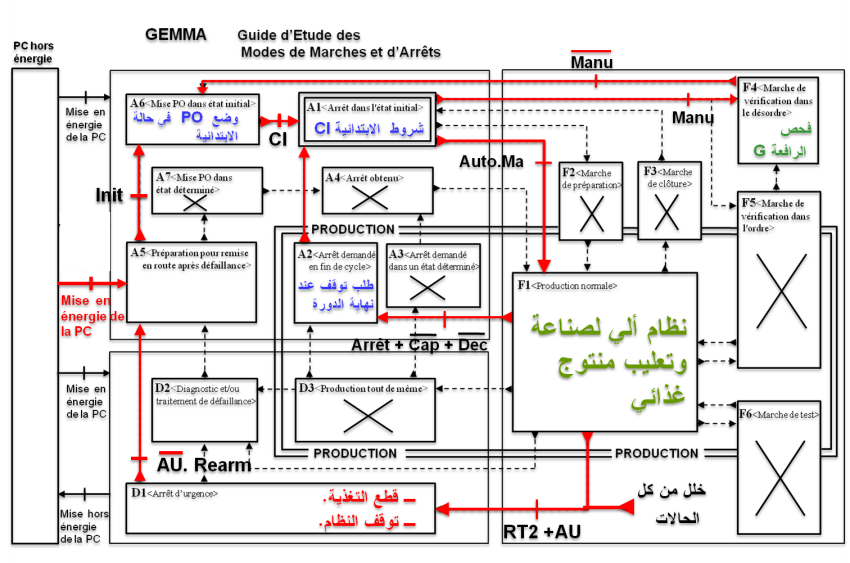 - استخراج المتامن التالية:
- متمن القيادة والتهيئة (GCI).
- متمن الأمن (GS).
متمن القيادة والتهيئة (GMM) = (GCI)
A5
100
- متمن الأمن (GS).
Init
A6
101
وضع الجزء المنفذ في الحالة الابتدائية
CI
- متمن الأمن (GS).
F/GCI (100)
D1
200
F/GPN (….,….,….)
A6
Arrêt + Cap + Dec
X…..
AU . RT1 . REA
A1
تحقق الشروط الابتدائية
103
F1
201
Auto
Manu
AU + RT1
F1
F4
104
التشغيل الآلي
تشغيل يدوي
106
Manu
A2
102
I/GPN…..
105
مواصلة التشغيل
Fcy
إضافات GEMMA على متمن الإنتاج العادي (GPN):
المناولة الهيكلية :
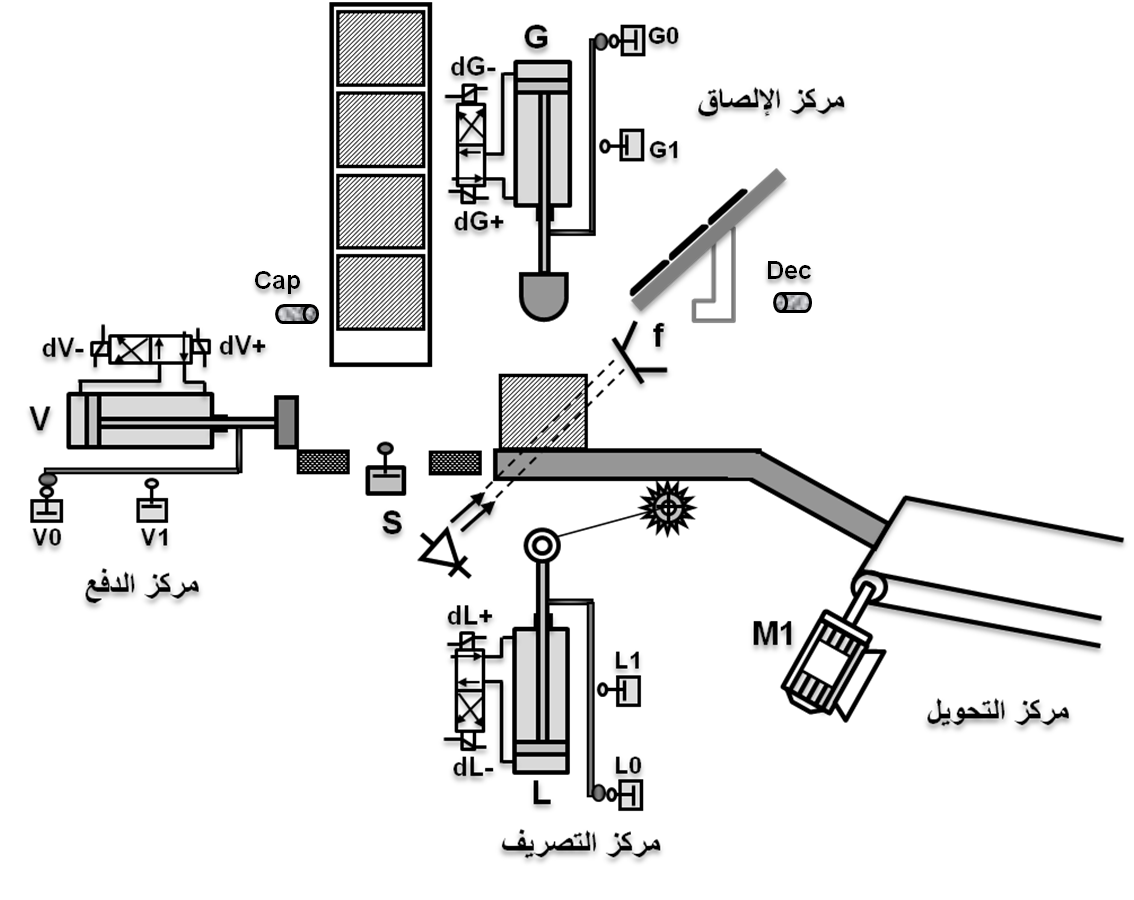 نظام ألي للتشكيل لقطع وثني الصفائح الحديدية.
دفتر المعطيات :
المركز يسمح بقطع وثني الصفائح حديدية.
            * المادة الأولية: الصفائح حديدية.
            *وصف التشغيل :
          لا يعطى أمر التشغيل (Dcy) إلا بتوفر الشروط الأولية (الرافعات في وضعية الراحة).
              1 ـ عند إعطاء أمر انطلاق الدورة Dcy يتم تقديم الصفيحة الحديدية بواسطة المحرك M إلى مركز الثني.
              2 ـ بعد ذلك تتم عملية تثبيت للصفيحة الحديدية بواسطة الرافعة A.
              3 ـ تخرج ساق الرافعة B لتقوم بعملية الثني (le Pliage) للصفيحة الحديدية.
              4 ـ بعد رجوع ساق الرافعة B تقوم الرافعة C بعملية القطع للصفيحة الحديدية (le Découpage ) .
              5 ـ عند انتهاء عملية القطع تعود الرافعة A.
                     ـ تزال الصفائح الحديدية يدويا.      
       * الاستغلال : يستوجب تشغيل النظام إلى شخصين :
              - الأول مختص في عمليات القيادة و المراقبة و الصيانة الدورية .
              - الثاني بدون اختصاص.
        * الأمن : حسب الاتفاقيات الدولية المعمول بها .
E
W
C
R
-  التحليل الوظيفي :
الوظيفة العامة A- 0 :
WE  : طاقة كهربائية.
Wp  : طاقة هوائية.
C    : الالتزامات.	
E    : تعليمات الاستغلال.
R    : تعديلات
صفائح مشكلة
...................
شكل القطعة
صفائح حديدية
تقارير
A-0
نظام التشكيل
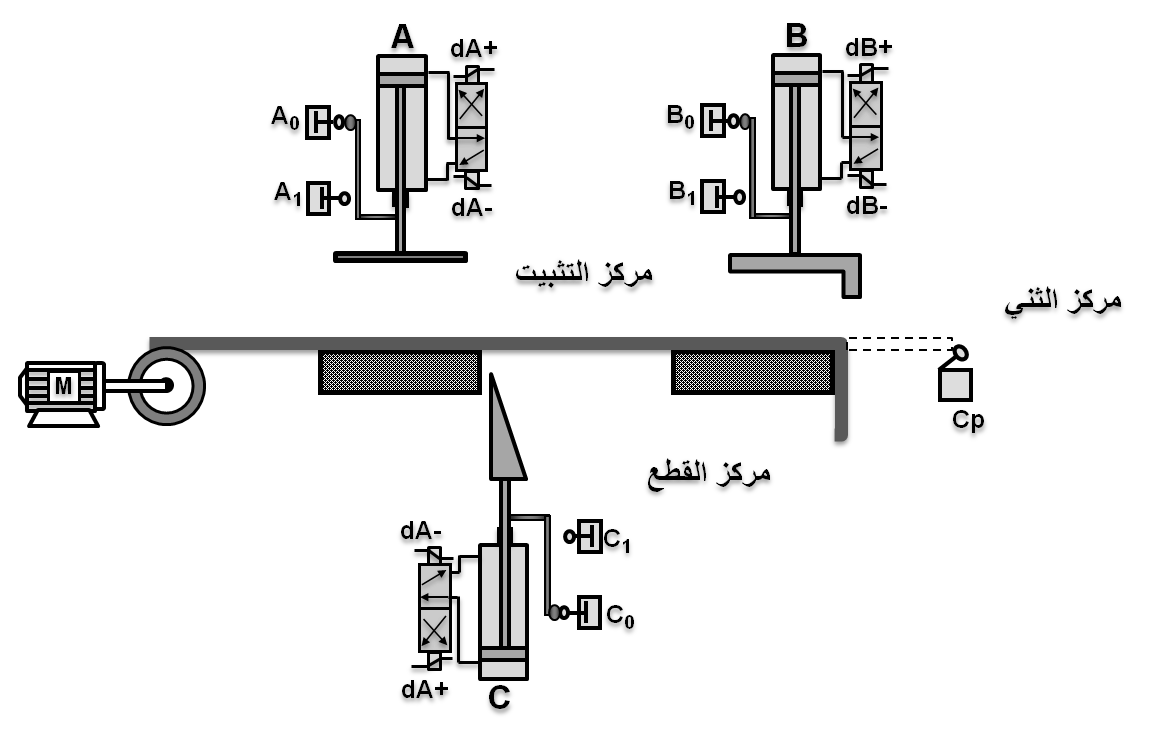 المناولة الهيكلية:
الاختيارات التكنولوجية: المنفذات و المنفذات المتصدرة و الملتقطات :
الملتقطات
المنفذات المتصدرة
المنفذات
الأشغولات
محركM1  لا تزامني 3~
ملامس KM1  للتغذية إقلاع مباشر
أشغولة التقديم
موزع 4/2 ثنائي الاستقرار كهر وهوائي dA+  24 v~  و dA-
A0,A1  ملتقطات نهاية الشوط
أشغولة التثبيت
رافعةA   ثنائية المفعول
B0,B1  ملتقطات نهاية الشوط
موزع 4/2 ثنائي الاستقرار كهر وهوائي dB+  24 v~  و dB-
رافعةB  ثنائية المفعول
أشغولة الثني
Cp  ملتقط حضور
C0,C1  ملتقطات نهاية الشوط
موزع 4/2 ثنائي الاستقرار كهر وهوائي dC+  24 v~  و dC-
أشغولة القطع
رافعةC  ثنائية المفعول
ليكن بيان أنماط التشغيل والتوقف ( GEMMA ) :
   
 أنماط التشغيل والتوقف :
        ـ بعد اختيار نمط التشغيل الآلي (Auto) بواسطة المبدلة “Auto/Manu  ” والتي تسمح  باختيار نمط التشغيل     وفق الاحتياج يضغط العامل على زر التشغيل MA حيث تنطلق دورة تشغيل الإنتاج العادي.
        ـ في حالة نفاذ الصفائح الحديدية يضغط المتعامل على الزر الإيقاف  Arrêt حيث يكمل النظام دورته ثم يتوقف.

التوقف ألاستعجالي:
         ـ في حالة تعطل الرافعة A وعدم رجوعها مما يسبب خلل ما فوق الحمولة للمحرك M , يتدخل المرحل   الحراري RT من اجل قطع التغذية عن المحرك M وإيقافه.
          ـ إذا رأى المتعامل أي خطر على النظام الآلي يتم الضغط على الزر" AU "مما يؤدي إلى الإيقاف 
            ألاستعجالي للنظام بكامله.
         ـ بعد رفع الضغط على زر الإيقاف ألاستعجالي تتم عملية التصليح ، وتسليح المرحل الحراري  RT, الضغط على الزر "Init  " يضع جزء المنفذ في الحالة الابتدائية.

  في نهاية العمل لا يتم تزويد المركز التثبيت بقطع حديدية  و يتم إزالة بقايا الحديد على مستوى مركز التثبيت.
1- أكمل ملء دليل أساليب التشغيل والتوقف GEMMA حسب أنماط التشغيل والتوقف السابقة:
2- استخرج المتامن التالية:
- متمن القيادة والتهيئة (GCI).
- متمن الأمن (GS).
Manu
وضع  PO  في حالة  الابتدائية
شروط  الابتدائيةCI
فحص
 الرافعة A
Arrêt
A1  <Arrêt dans l'état initial>
CI
A5 <Préparation pour remise
     en route après défaillance>
Manu
Auto.Ma
F4  <Marche de
 vérification dans 
le désordre>
FC
Init
F3  <Marche 
  de clôture>
عدم تزويد المركز بقطع حديدية
A6  <Mise PO dans état initial>
P3
A2  <Arrêt demandé 
     en fin de cycle>
طلب توقف عند 
نهاية الدورة
المتعامل يقوم بتصليح الخلل
 من اجل إرجاع النظام 
إلى حاله السابق
F1   <Production normale>
Arrêt + Cap
نظام ألي للتشكيل لقطع وثني الصفائح الحديدية
AU. Rearm
D1  <Arrêt d’urgence>
ـ قطع التغذية.
من كل المستطيلات
ـ توقف النظام.
AU+ RT
Manu
فحص
 الرافعة A
شروط  الابتدائيةCI
Arrêt
A1 توقف في الحالة الابتدائية
CI
وضع  PO  في حالة  الابتدائية
A5تحضير من أجل إعادة 
التشغيل بعد العطب
Manu
Auto.Ma
Fcy
F4 سير التحقق  بدون الترتيب
Init
F3 سير       الغلق
عدم تزويد المركز بقطع حديدية
A6   وضع الجزء التشغيل
 في الحالة الابتدائية
P3
A2   توقف مطلوب
عند نهاية الدورة
طلب توقف عند 
نهاية الدورة
المتعامل يقوم بتصليح الخلل من 
اجل إرجاع النظام إلى حاله السابق
Arrêt + Cap
F1     الإنتاج العادي
نظام ألي للتشكيل لقطع وثني الصفائح الحديدية
AU. Rearm
ـ قطع التغذية.
D1توقف الاستعجال
من كل المستطيلات
ـ توقف النظام.
AU+ RT
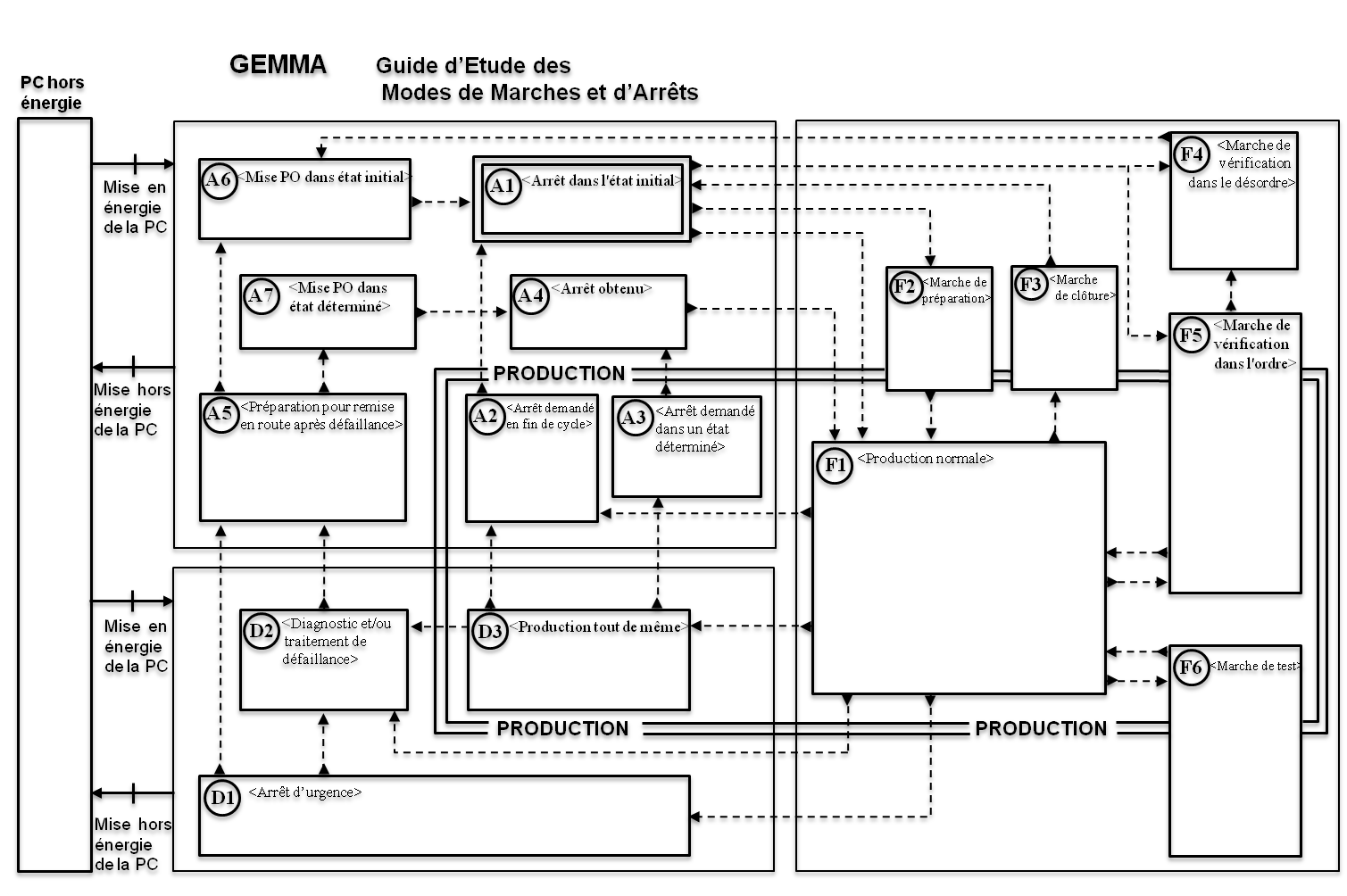 Manu
وضع  PO  في حالة  الابتدائية
فحص
 الرافعة A
Arrêt
شروط  الابتدائيةCI
CI
Auto.Ma
Manu
Init
عدم تزويد المركز بقطع حديدية
P3
المتعامل يقوم بتصليح الخلل
 من اجل إرجاع النظام 
إلى حاله السابق
طلب توقف عند 
نهاية الدورة
نظام ألي للتشكيل لقطع وثني الصفائح الحديدية
Arrêt + Cap
AU. Rearm
ـ قطع التغذية.
من كل
 المستطيلات
ـ توقف النظام.
AU+ RT
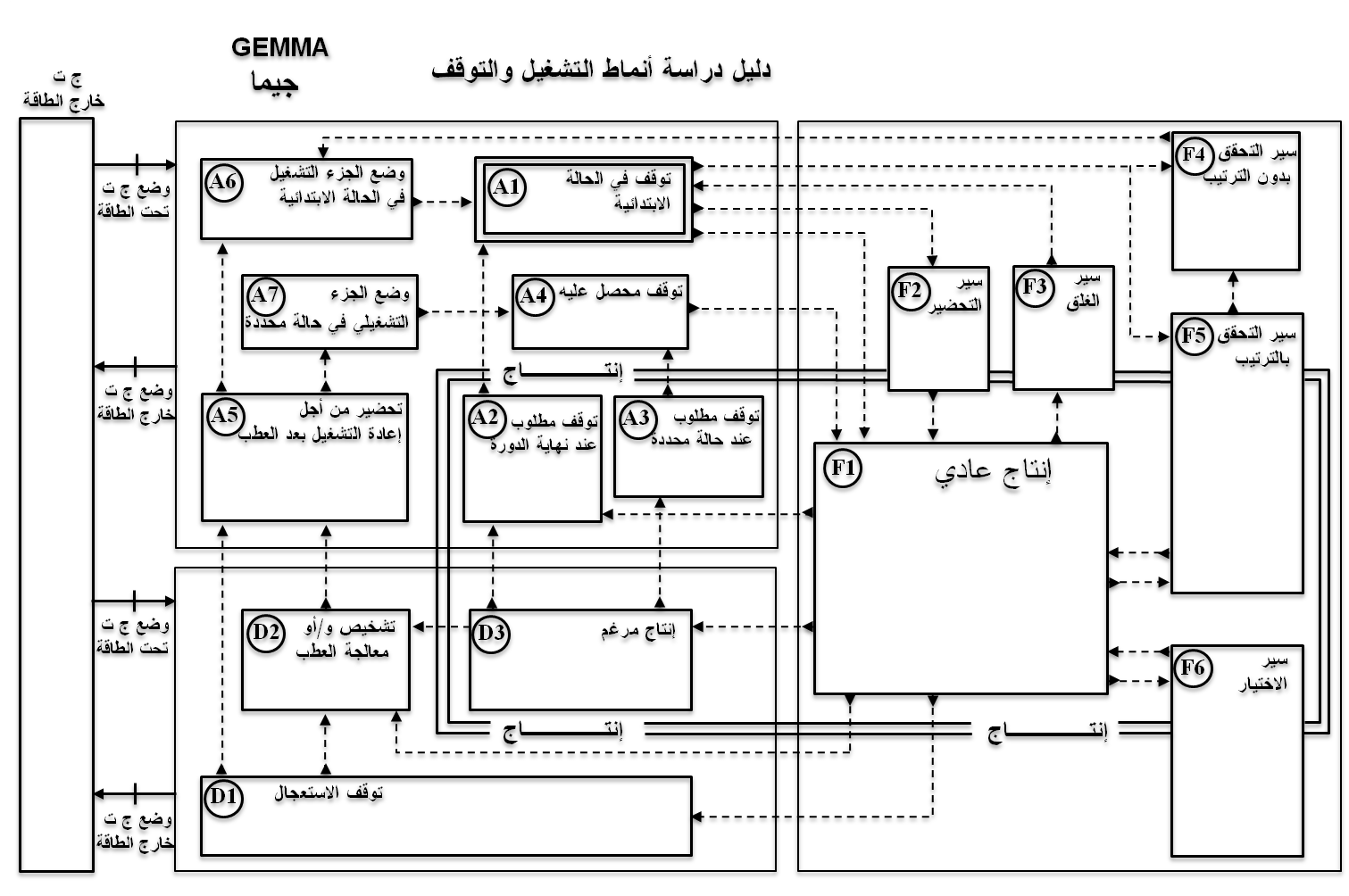 Manu
وضع  PO  في حالة  الابتدائية
فحص
 الرافعة A
Arrêt
شروط  الابتدائيةCI
CI
Auto.Ma
Manu
Init
عدم تزويد المركز بقطع حديدية
P3
المتعامل يقوم بتصليح الخلل
 من اجل إرجاع النظام 
إلى حاله السابق
طلب توقف عند 
نهاية الدورة
نظام ألي للتشكيل لقطع وثني الصفائح الحديدية
Arrêt + Cap
AU. Rearm
ـ قطع التغذية.
ـ توقف النظام.
AU+ RT
إضافات GEMMA على متمن الإنتاج العادي (GPN):
الاختيارات التكنولوجية: المنفذات و المنفذات المتصدرة و الملتقطات :
لوح التحكم 
Pupitre de commande
مبدلة تشغيل آلي/ تشغيل يدوي Manu /Auto 
 زر التشغيل : MA
 زر الإيقاف : Ar
 زر التهيئة : Init
- زر التوقف ألاستعجالي :AU 
- تماس المرحل الحراري لحماية المحرك :  RT
زر إعادة التسليح : Réa
ملتقط  Cap
الملتقطات
المنفذات المتصدرة
المنفذات
الأشغولات
عناصر الأمن 
و القيادة
محركM1  لا تزامني 3~
ملتقط  Cap
ملامس KM1  للتغذية إقلاع مباشر
أشغولة التقديم
موزع 4/2 ثنائي الاستقرار كهر وهوائي dA+  24 v~  و dA-
A0,A1  ملتقطات نهاية الشوط
أشغولة التثبيت
رافعةA   ثنائية المفعول
B0,B1  ملتقطات نهاية الشوط
موزع 4/2 ثنائي الاستقرار كهر وهوائي dB+  24 v~  و dB-
رافعةB  ثنائية المفعول
أشغولة الثني
CP  ملتقط حضور
C0,C1  ملتقطات نهاية الشوط
موزع 4/2 ثنائي الاستقرار كهر وهوائي dC+  24 v~  و dC-
أشغولة القطع
رافعةC  ثنائية المفعول
إضافات GEMMA على متمن الإنتاج العادي (GPN):
زر التوقف ألاستعجالي AU
لوح تحكم
Pupitre de commande
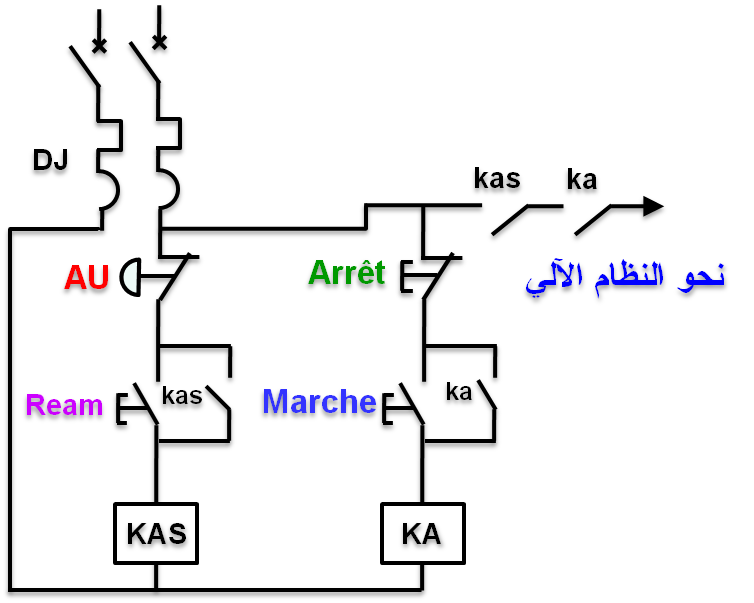 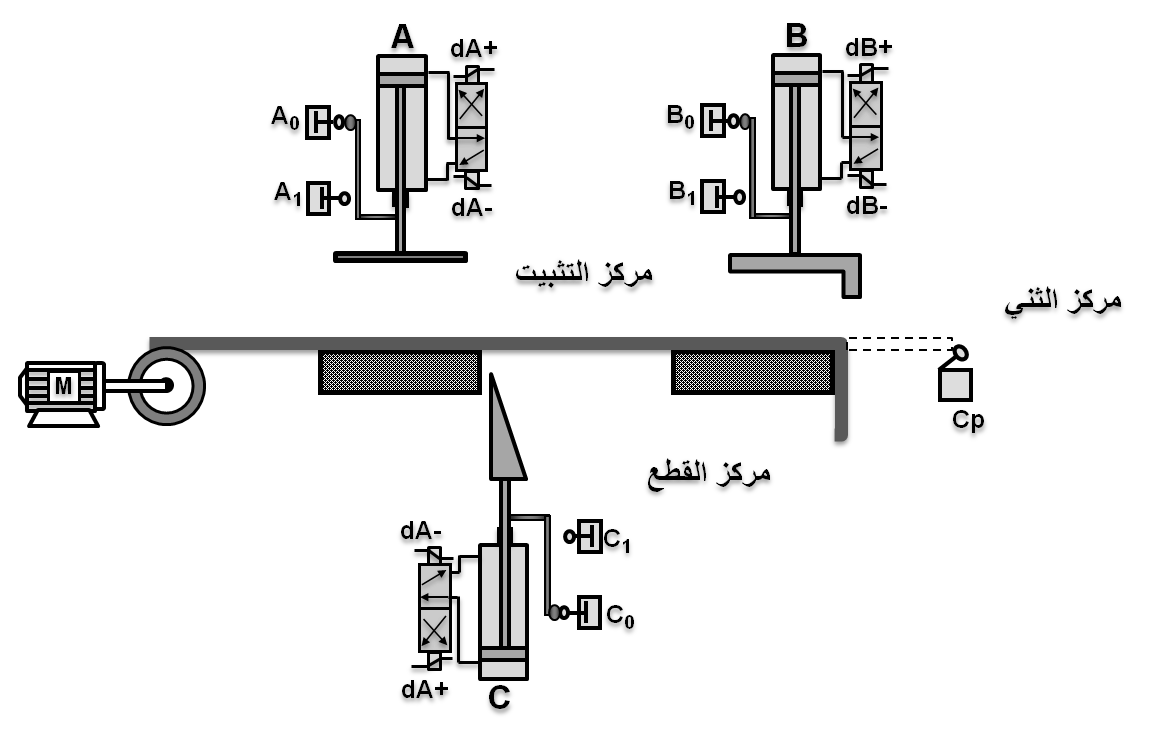 زر الإيقاف Ar
ملتقط  Cap
زر التشغيل  MA
زر إعادة التسليح  Réa
F
تماس المرحل الحراري   RT
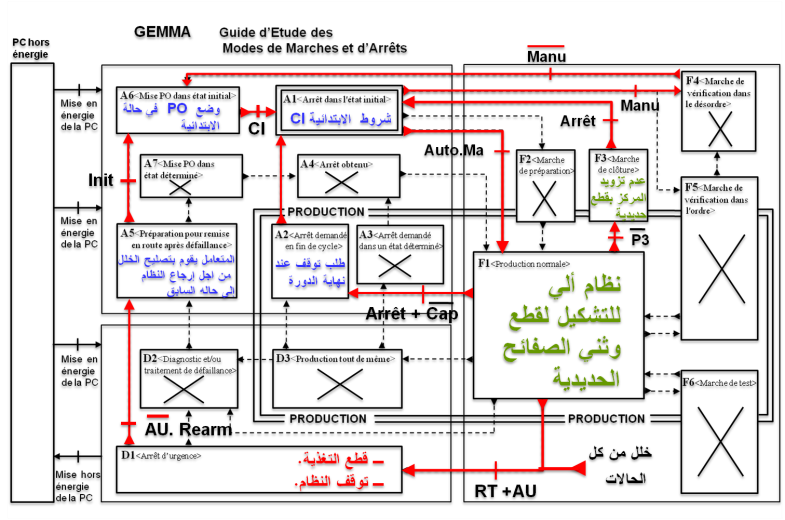 - استخراج المتامن التالية:
- متمن القيادة والتهيئة (GCI).
- متمن الأمن (GS).
A5
100
Init
متمن القيادة والتهيئة (GMM) = (GCI)
A6
101
وضع الجزء المنفذ في الحالة الابتدائية
CI
- متمن الأمن (GS).
A6
X…..
- متمن الأمن (GS).
F/GCI (100)
A1
D1
تحقق الشروط الابتدائية
103
200
F/GPN (….,….,….)
Auto
Manu
AU . RT . REA
F1
F4
104
التشغيل الآلي
F1
201
Manu
Ar + cap
P3
AU + RT
A2
F3
105
تشغيل الغلق
مواصلة التشغيل
106
تشغيل يدوي
107
Fcy
Ar
102
I/GPN…..
كيفية التعامل مع
 أزرار لوح التحكم
Intitulé
Fonction
Utilisation
En cas de problème dans la machine ou après l'arrêt complet du cycle machine, appuyer sur ce bouton.
Déverrouiller le bouton pour réarmer la machine.
Arrêt
D'urgence
bouton coup de
poing à accrochage
ROUGE
Arrêt instantané de la machine.
Coupure des systèmes
d'alimentation en énergie
pneumatique et électrique
Après un défaut bloquant demandant une intervention manuelle, appuyer sur ce bouton pour annuler le  défaut.
Annulation d'un défaut après
correction.
Acquittement
Défaut
Bouton impulsion
JAUNE
Mise en marche
Bouton impulsion
VERT
Action en cas de situation sûre ou pour préparer les conditions normales
Départ de cycle
une mise en marche ou une mise sous tension
Réarmement
Bouton impulsion
BLEU
Après un arrêt d'urgence machine, appuyer sur ce bouton, et réarmer le circuit électrique.
Mise en marche de
la machine
marche/mise sous tension
arrêt/mise hors tension (préférentielle)
MARCHE
Bouton impulsion
BLANC
Pas de signification
spécifique assignée
ARRET
Bouton impulsion
NOIR
marche/mise sous tension
arrêt/mise hors tension (préférentielle)
Pas de signification
spécifique assignée
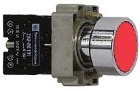 Arrêt D'urgence
bouton coup de poing à accrochage
ROUGE
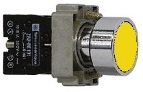 Acquittement Défaut
Bouton impulsion
JAUNE
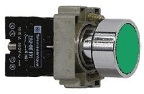 Mise en marche
Bouton impulsion
VERT
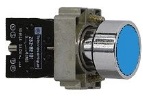 Réarmement
Bouton impulsion
BLEU
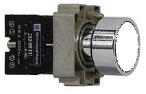 MARCHE
Bouton impulsion
BLANC
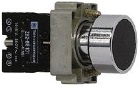 ARRET
Bouton impulsion
NOIR
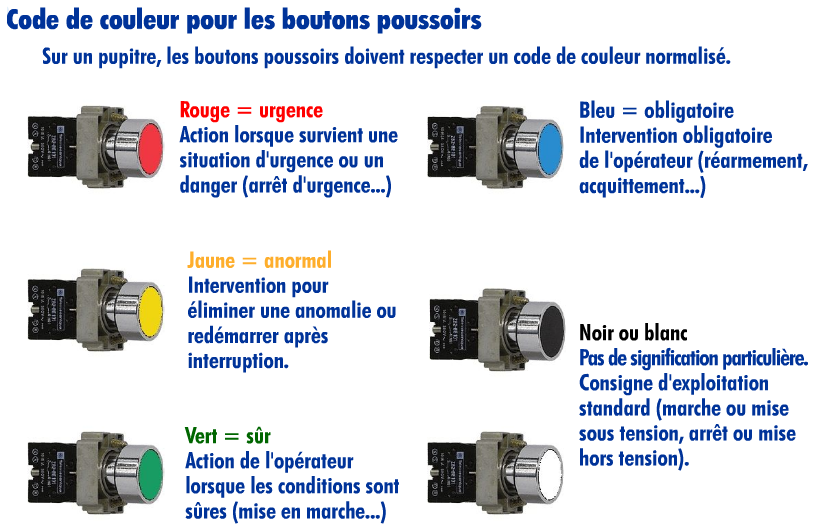 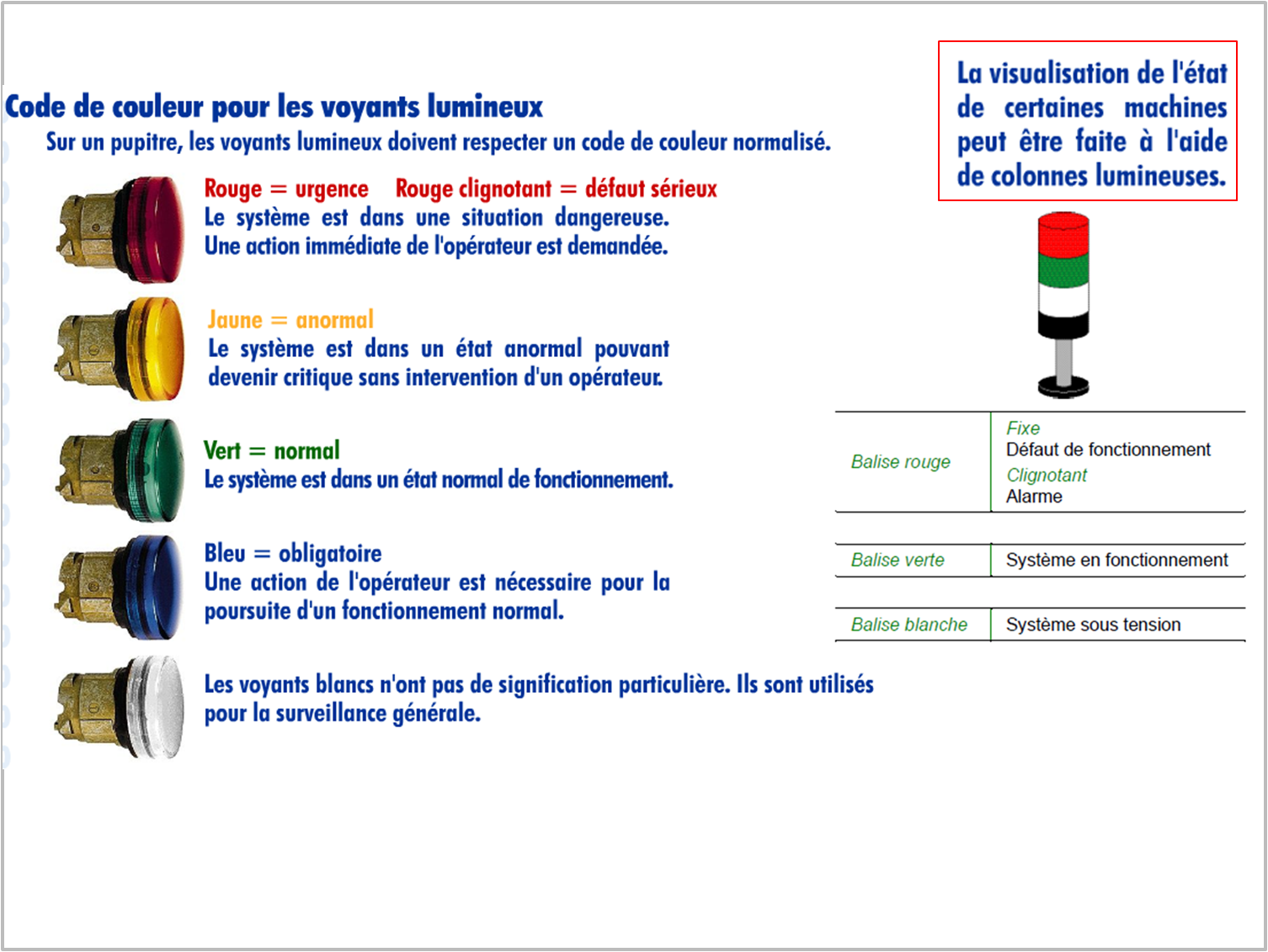 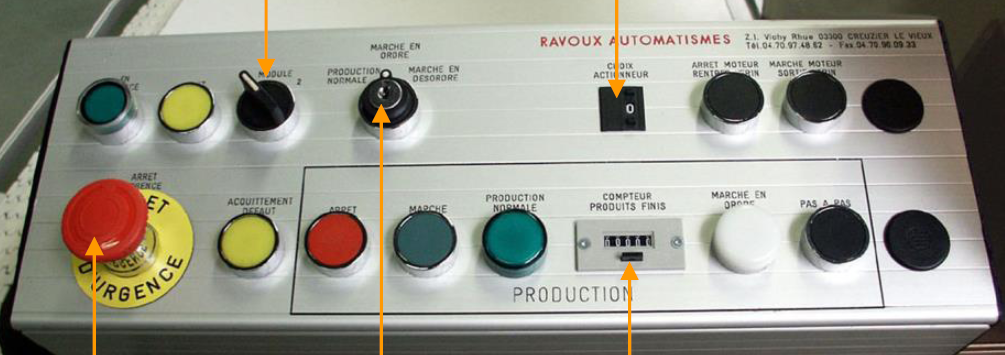 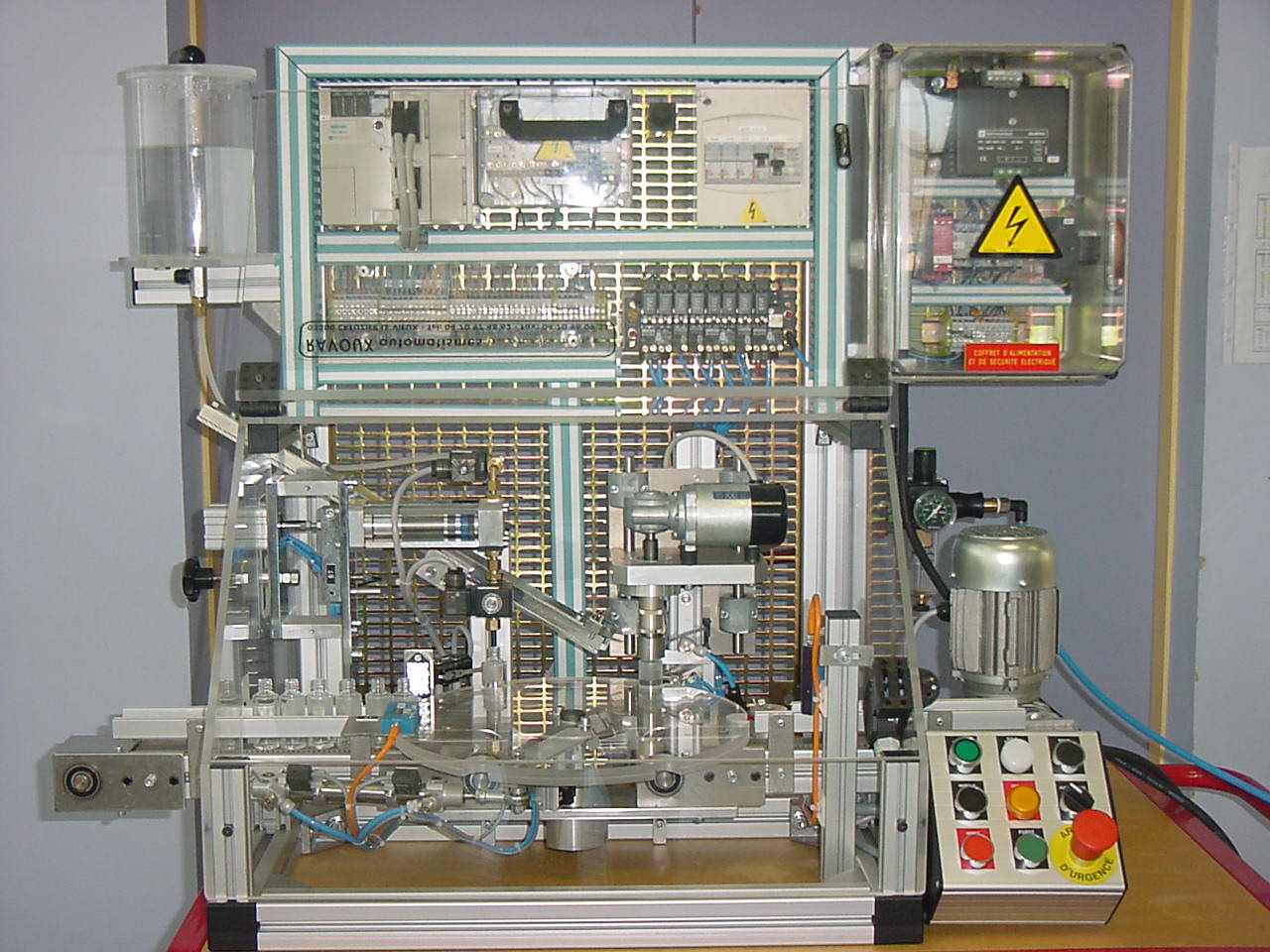 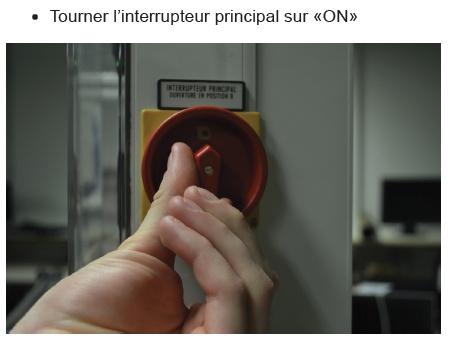 عبارة عن قاطع عازل
Sectionneur
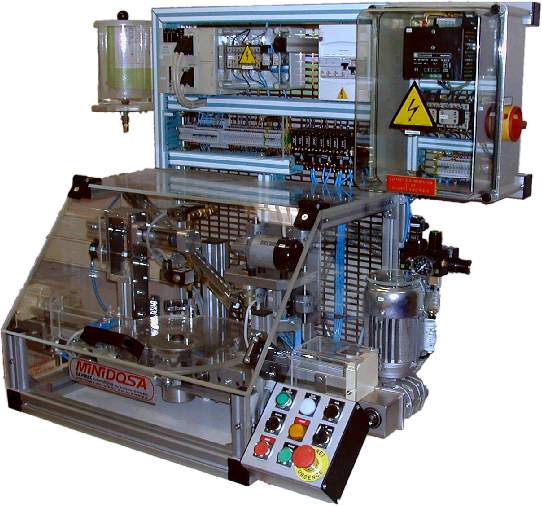 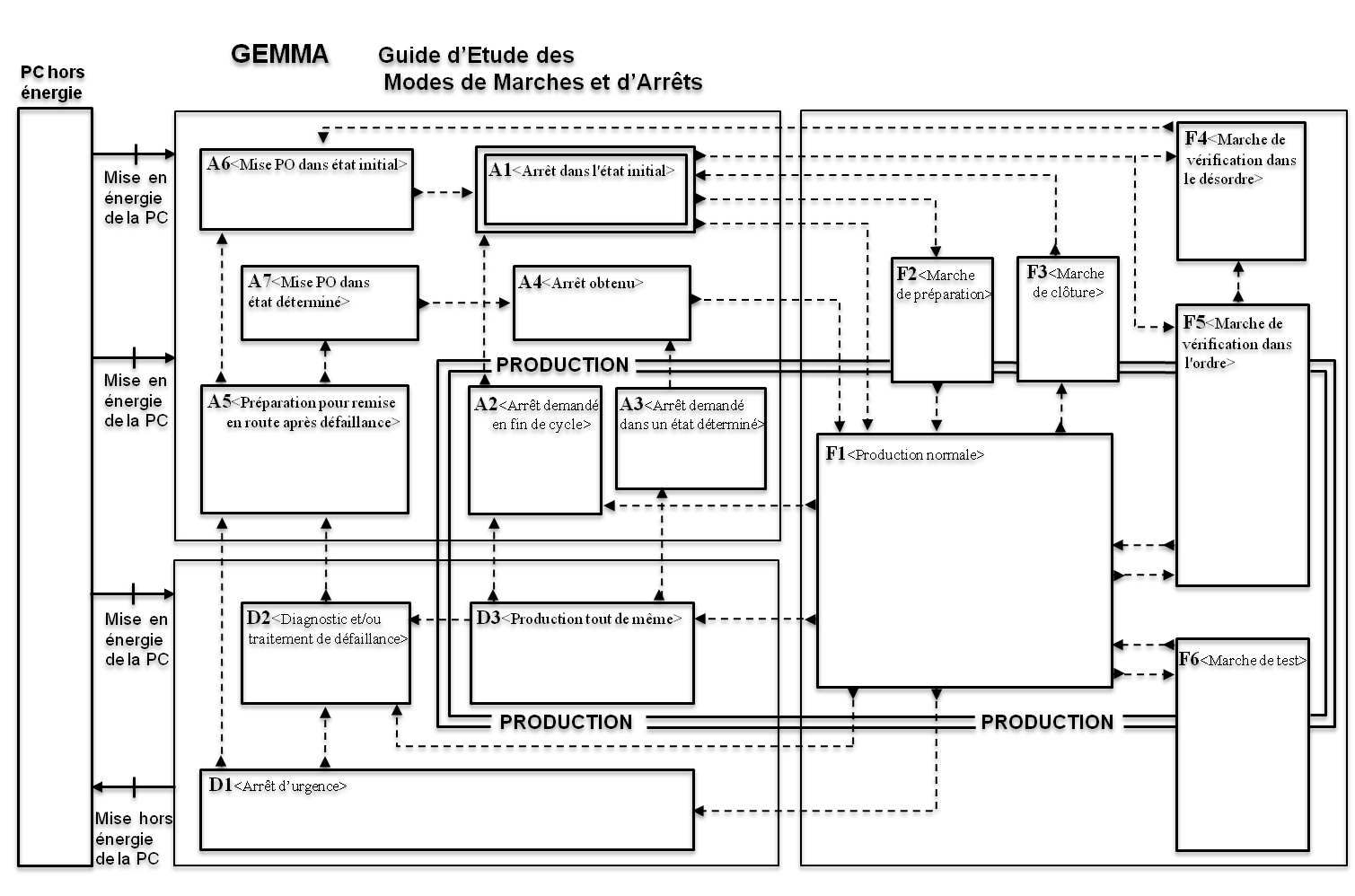 غلق القاطع العازل
Sectionneur
معالجة الخلل بطريقة حديثة
- نظرا لتعقد الأنظمة الإلية الحديثة ونظرا لصعوبة تحديد الخلل فيها فأصبح لا زاما استعمال التكنولوجيا الحديثة
 في تحديد الخلل ومنها :
1- استعمال العجالة المشفرة (Roue codeuse):
- نرفق لكل توفيقة خلل معين يحدده المتعامل سابقا بحيث تشير كل توفيقة إلى خلل معين.
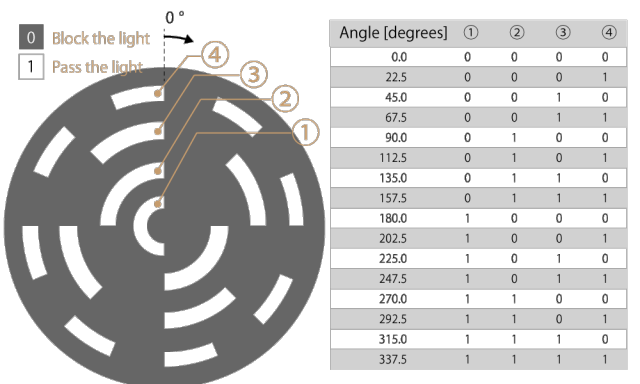 0000
1- نقص الضغط الهوائي
0001
2- نقص التوتر الكهربائي
3- الغطاء مقتوح
0011
…….
…….
15- عدم وجود قارورات
1111
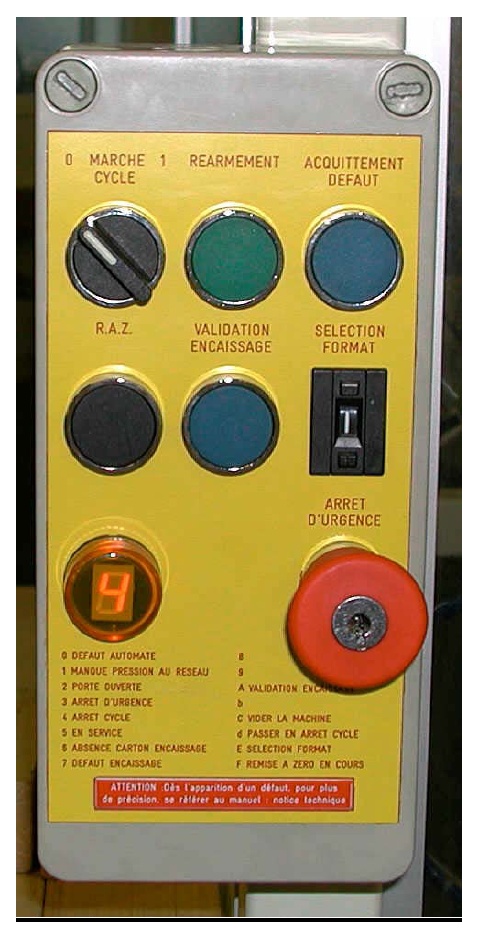 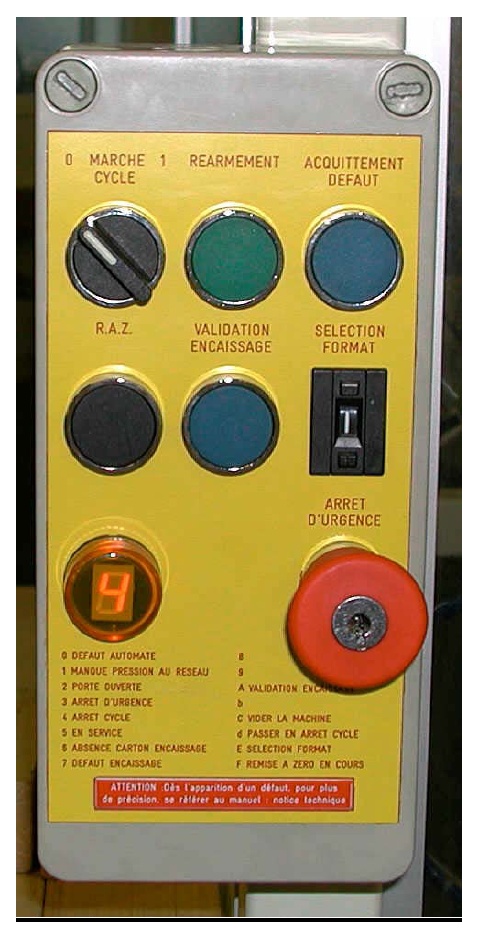 استعمال العجالة المشفرة (Roue codeuse)
+ مفكك الترميز + مرقن
في التكنولوجيا الحديثة  كل شيء أصبح يبرمج بالمبرمج الآلي Automate Programmable
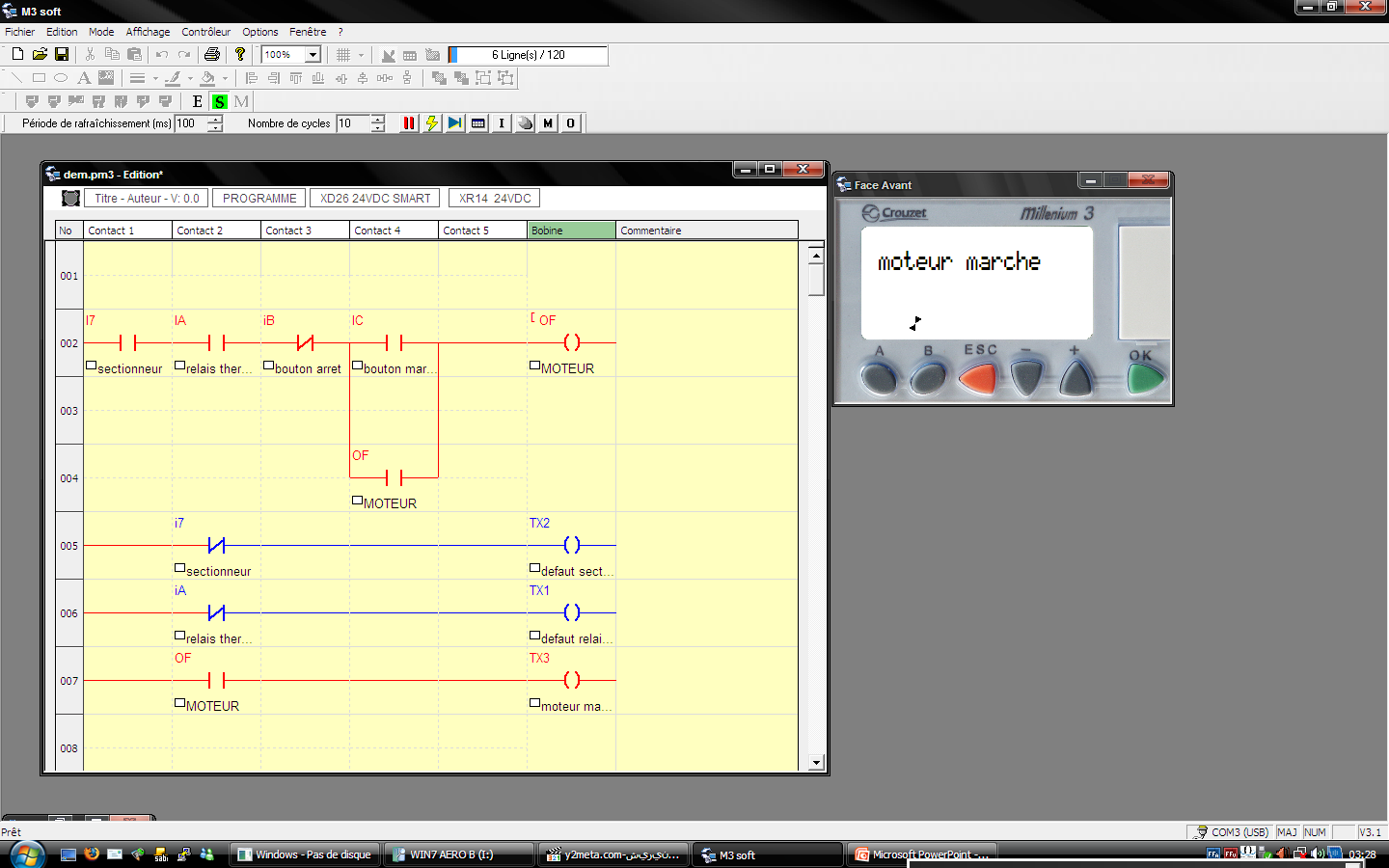 إقلاع مباشر لمحرك اللاتزامني ثلاثي الأطوار
برمجة الخلل
مثلا: برمجة الخلل 
بالمبرمج الآلي Automate Programmable
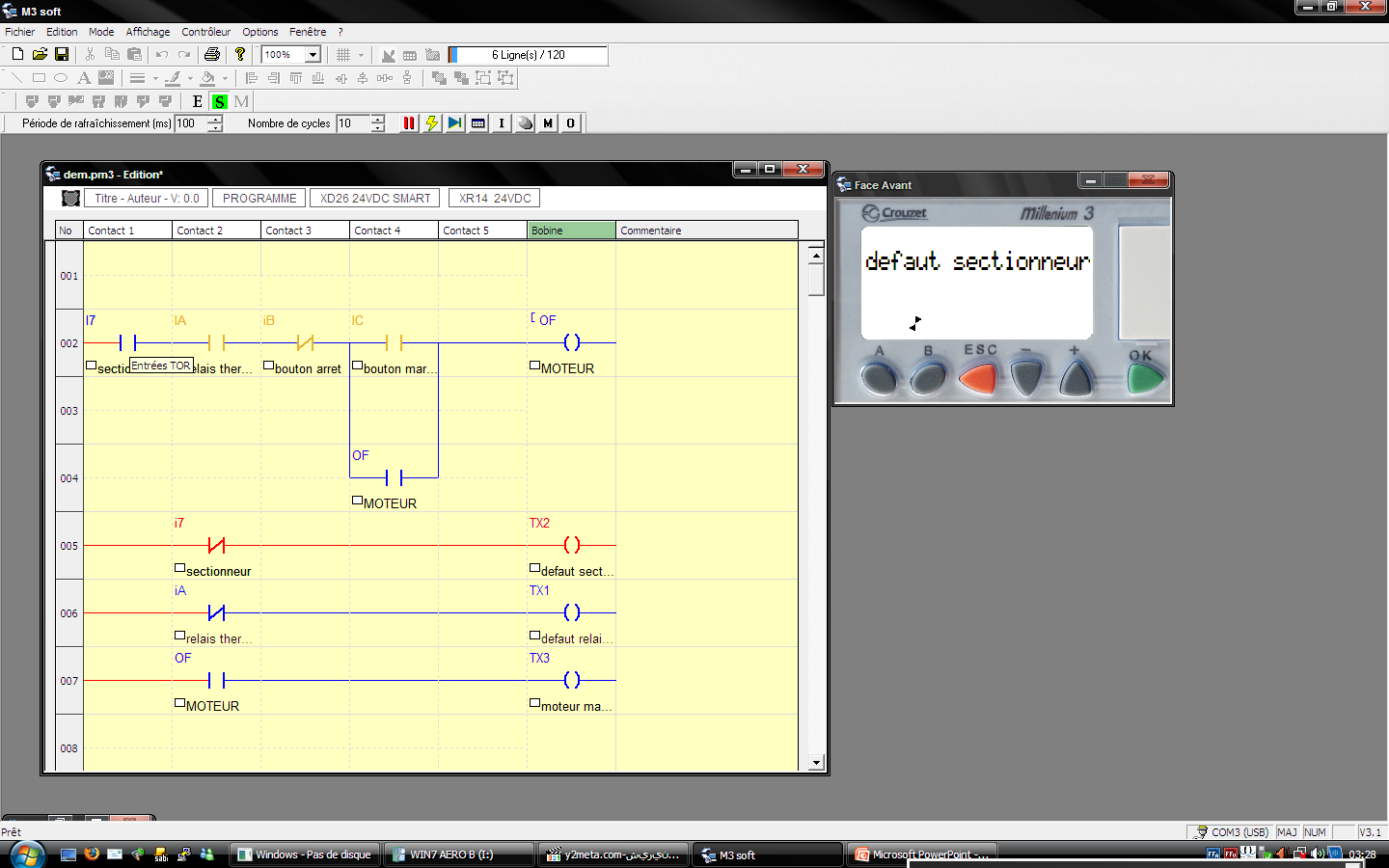 هنا نسيان غلق القاطع العازل
Sectionneur
مثلا: برمجة الخلل 
بالمبرمج الآلي Automate Programmable
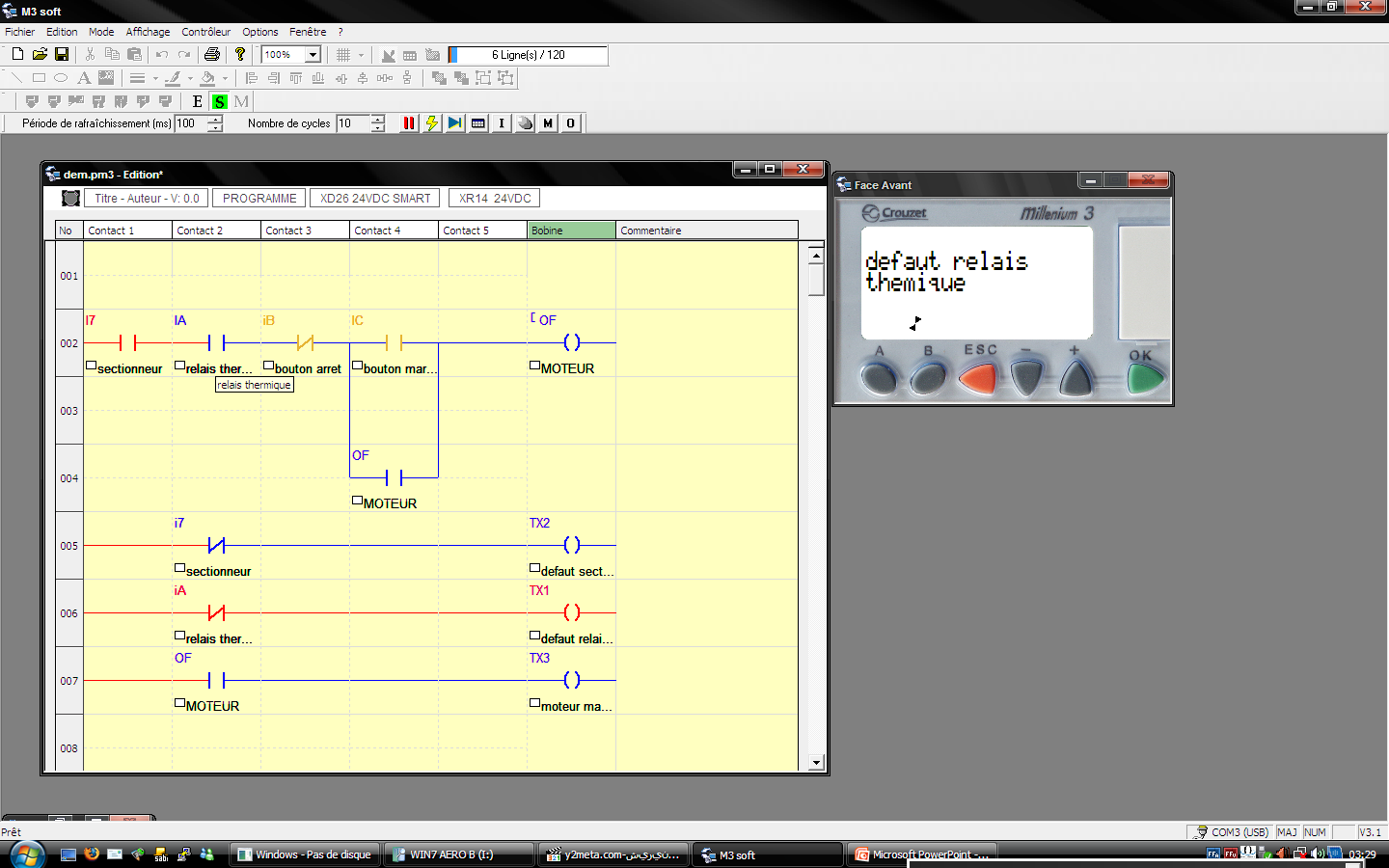 هنا خلل ما فوق الحمولة للمحرك وتدخل المرحل الحراري Relais thermique   لحماية المحرك
مثلا: برمجة الخلل 
بالمبرمج الآلي Automate Programmable
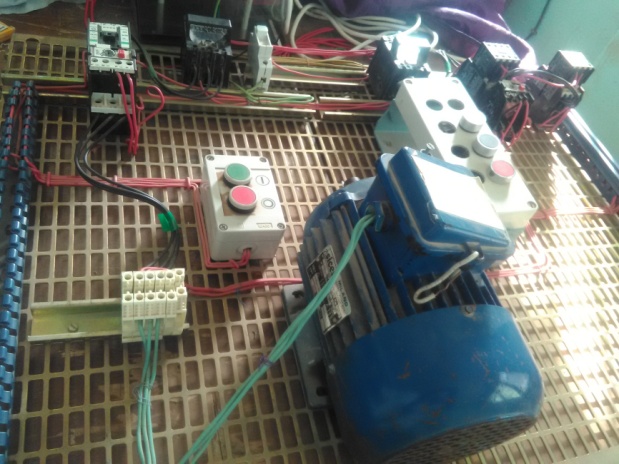 إقلاع مباشر لمحرك اللاتزامني ثلاثي الأطوار
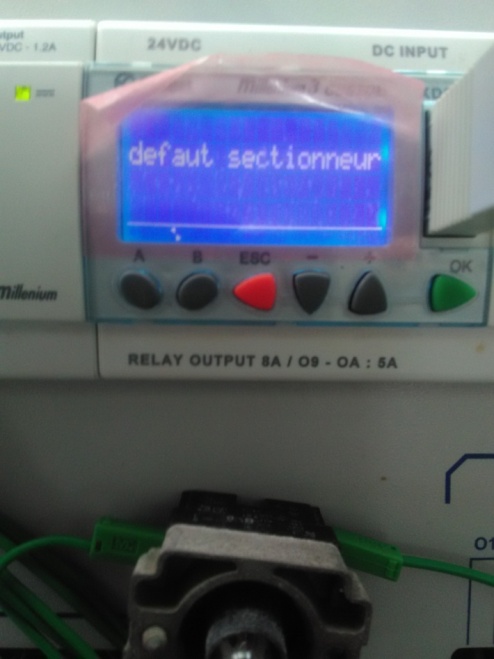 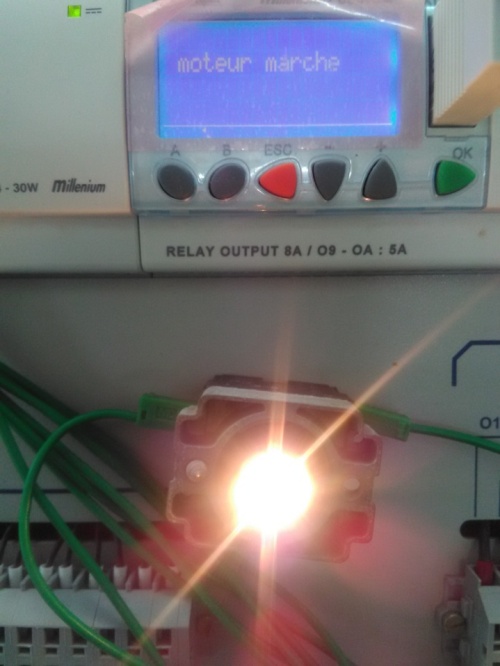 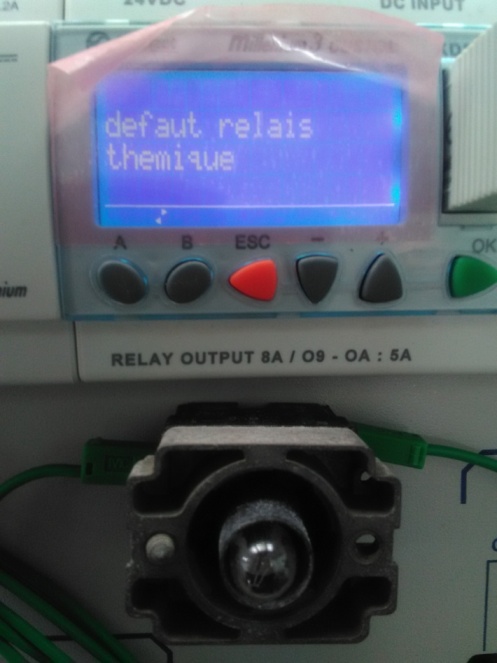 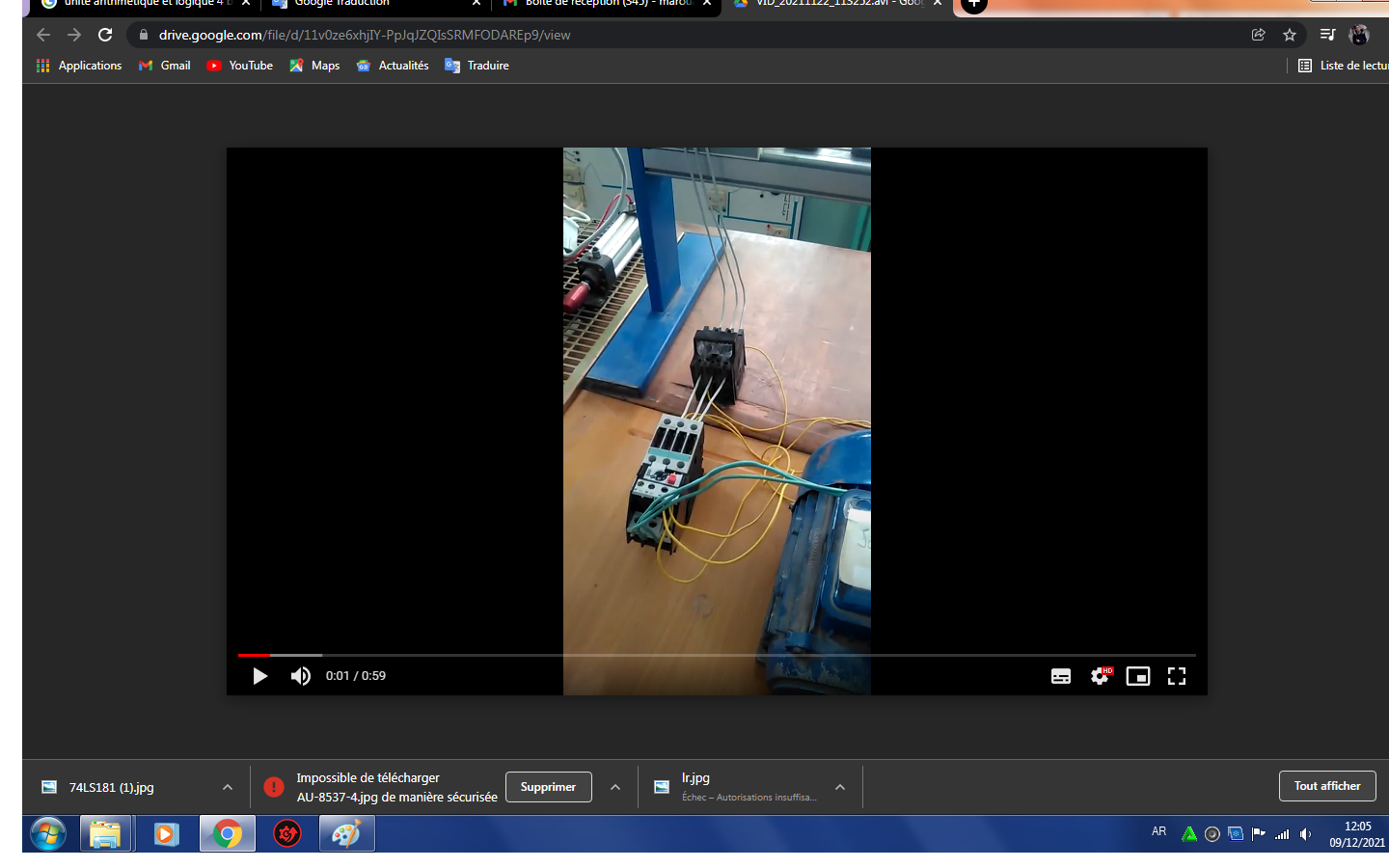 إقلاع مباشر لمحرك اللاتزامني ثلاثي الأطوار
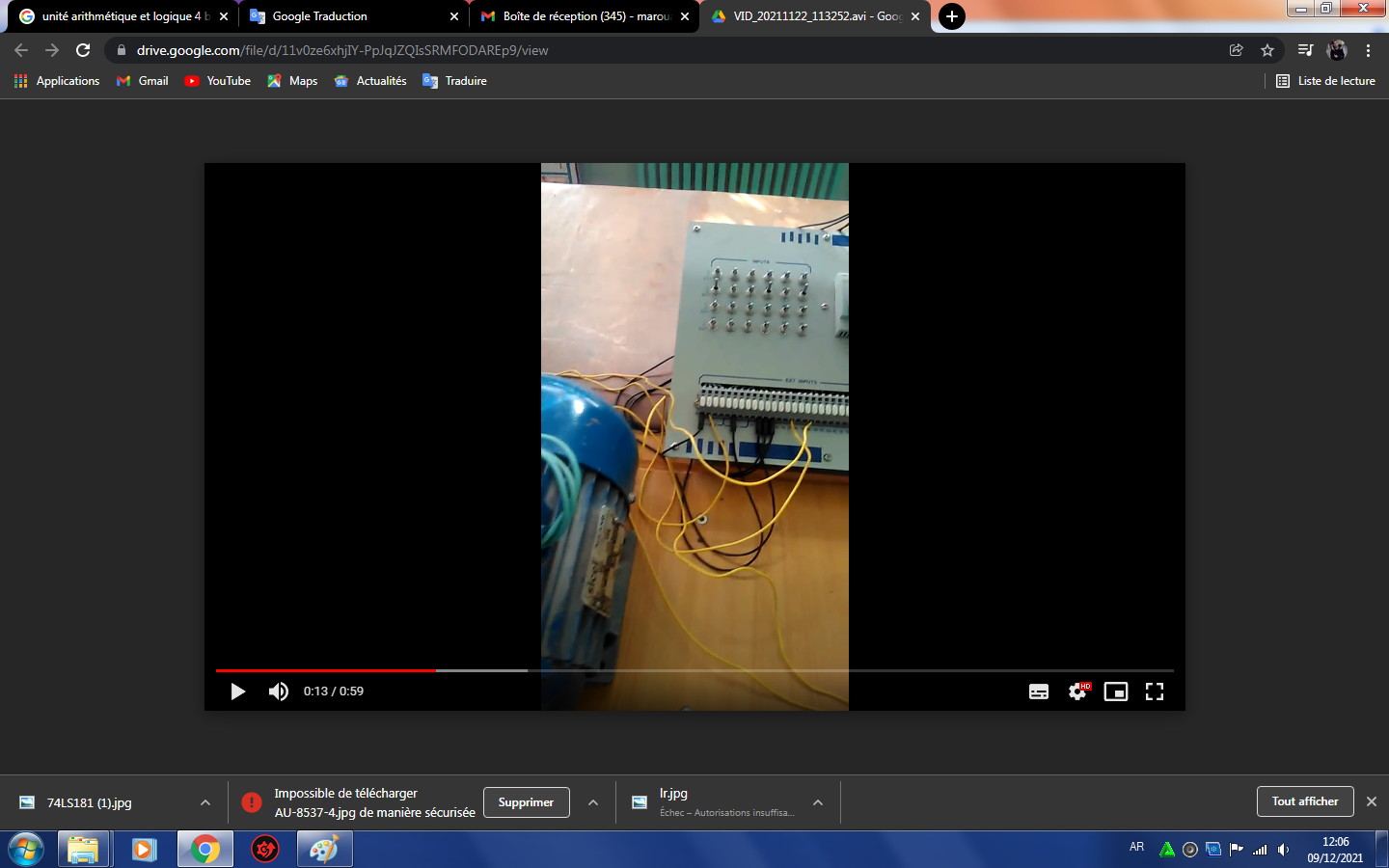 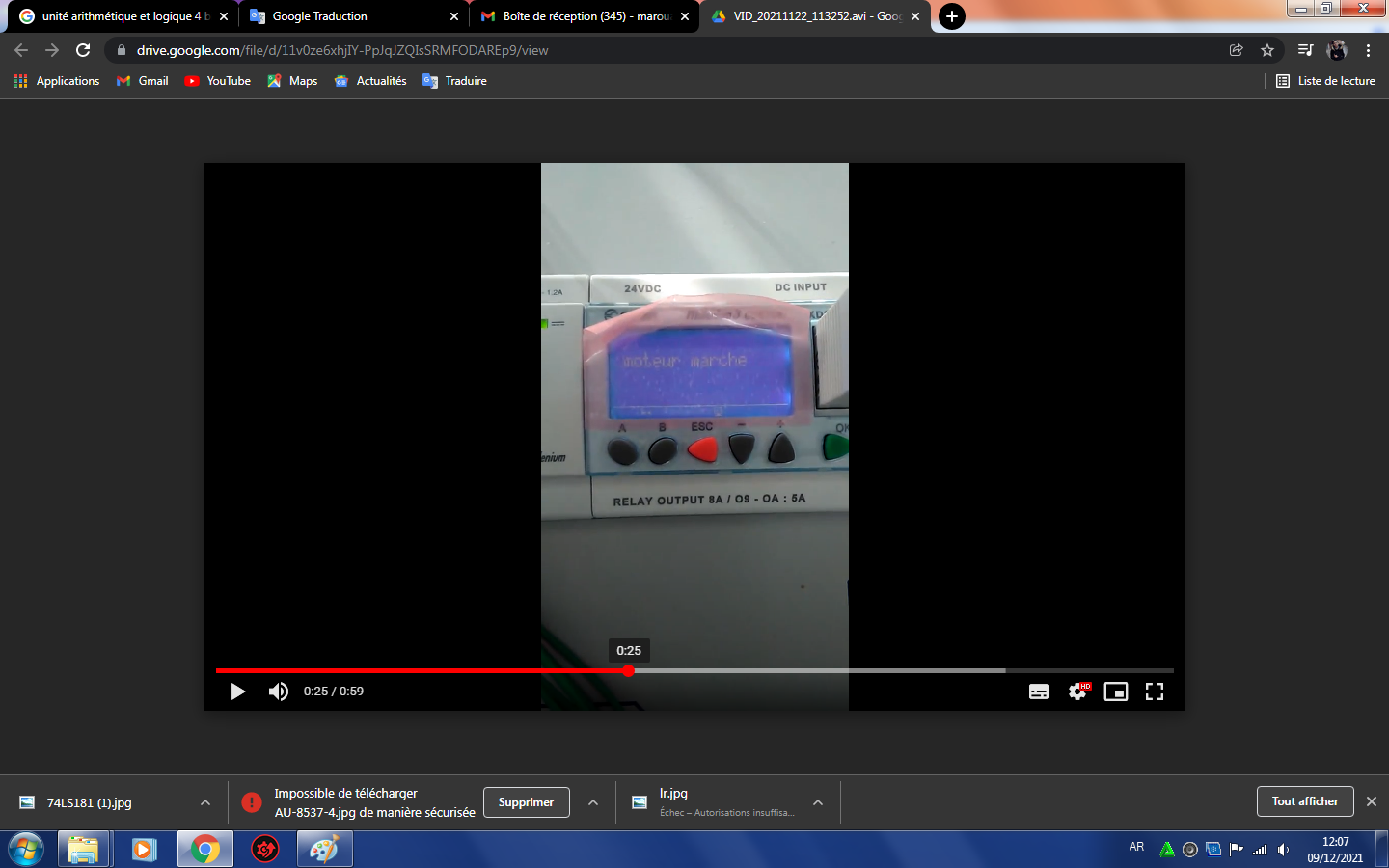 القاطع العازل (Sectionneur)
لا توجد دارة التحكم فهي موجودة في المبرمج الآلي
الملامس (Contacteur)
المرحل(Relais)
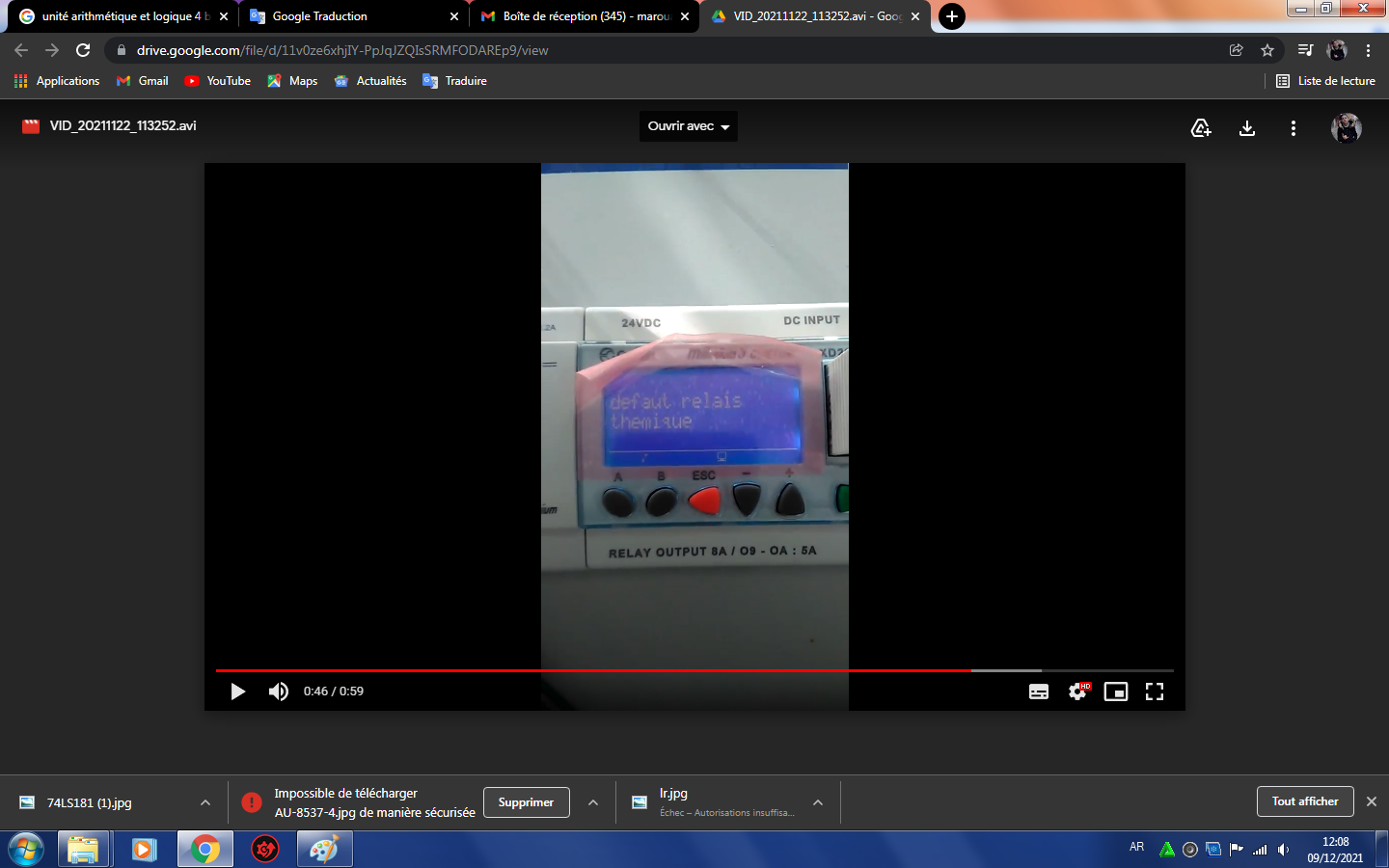 Télécharger vidéo « Paletticc »
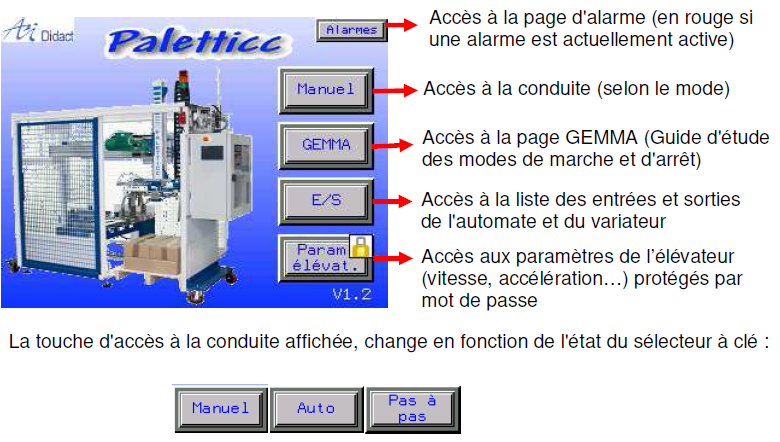 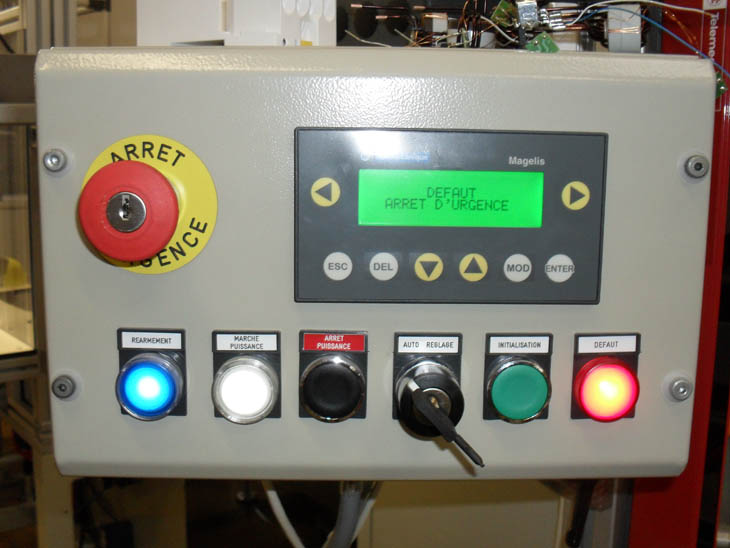 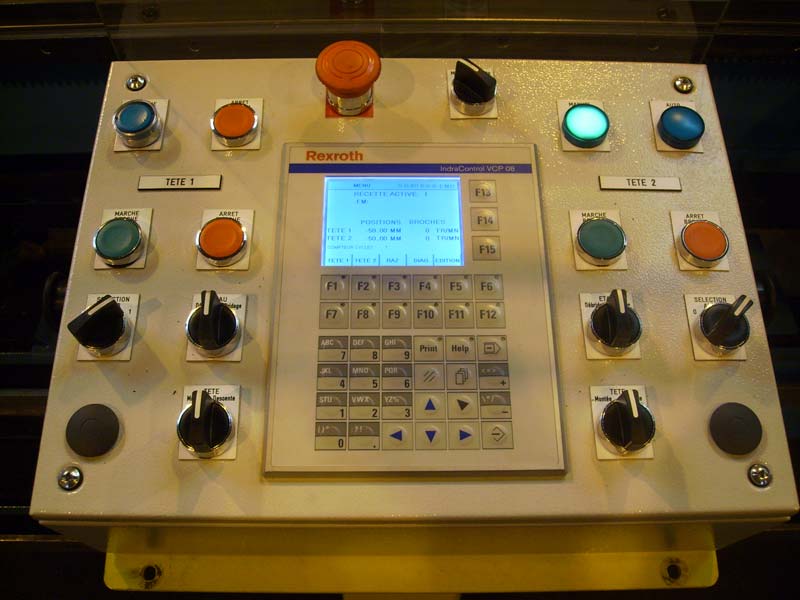 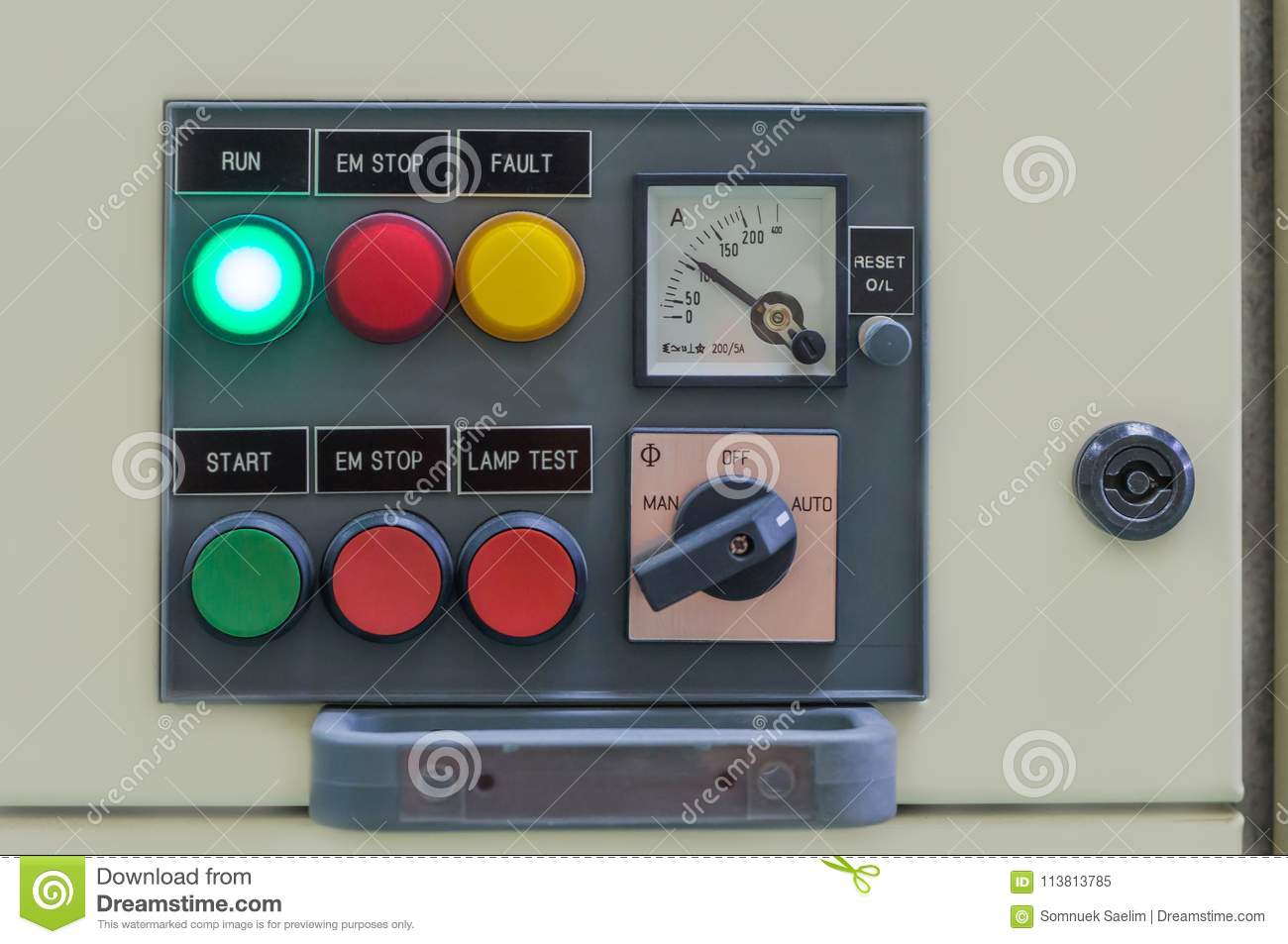 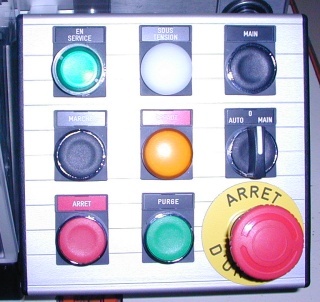 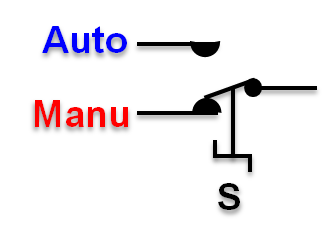 Auto
Manu
Cap
S
DJ
kas
ka
dG+
dV+
dG-
dV-
خـزان
الخزان
Arrêt
نحو النظام الآلي
AU
بذور
مركز الضخ
V
ka
Cp
kas
Marche
Ream
G
M1
K
v0
v1
مركز الملا
G0
G1
بذور
KAS
KA
M2
كيس
مركز التقديم
صندوق
13
أشغولة ضخ البذور
10
101
X1. X104
نهاية الضخ
1
نداء
dV+
11
Dcy.CI
أشغولة تقديم الأكياس
103
1
V1
نهاية التقديم
KM1
2
dV-
12
X13
V0.G0
أشغولة ملا الأكياس
104
V0
KM2
3
جواب
نهاية التقديم
Cp
X1
dV+
4
V1
dV-
5
V0
dG+
6
G1
dG-
7
Auto.G0
C/C.G0
Manu
F4<Marche de
 vérification dans 
le désordre>
A6<Mise PO dans état initial>
A1<Arrêt dans l'état initial>
وضع  PO  في حالة  الابتدائية
Manu
شروط  الابتدائيةCI
الغلق
CI
Auto.Dcy
F3<Marche 
  de clôture>
Fc
Init
إجراءات
 الغلق
الغلق
A5<Préparation pour remise
     en route après défaillance>
A2<Arrêt demandé 
     en fin de cycle>
F1<Production normale>
طلب توقف عند 
نهاية الدورة
Mise  en 
énergie de la PC
نظام ألي لإنتاج للمصابيح
Arrêt
متمن القيادة والتهيئة (GMM) = (GCI)
A5
100
Init
A6
101
وضع الجزء المنفذ في الحالة الابتدائية
CI
A1
تحقق الشروط الابتدائية
103
Auto
Manu
F1
F4
104
التشغيل الآلي
تشغيل يدوي
107
Manu
الغلق
Ar
A2
F3
105
تشغيل الغلق
106
مواصلة التشغيل
Fc
الغلق
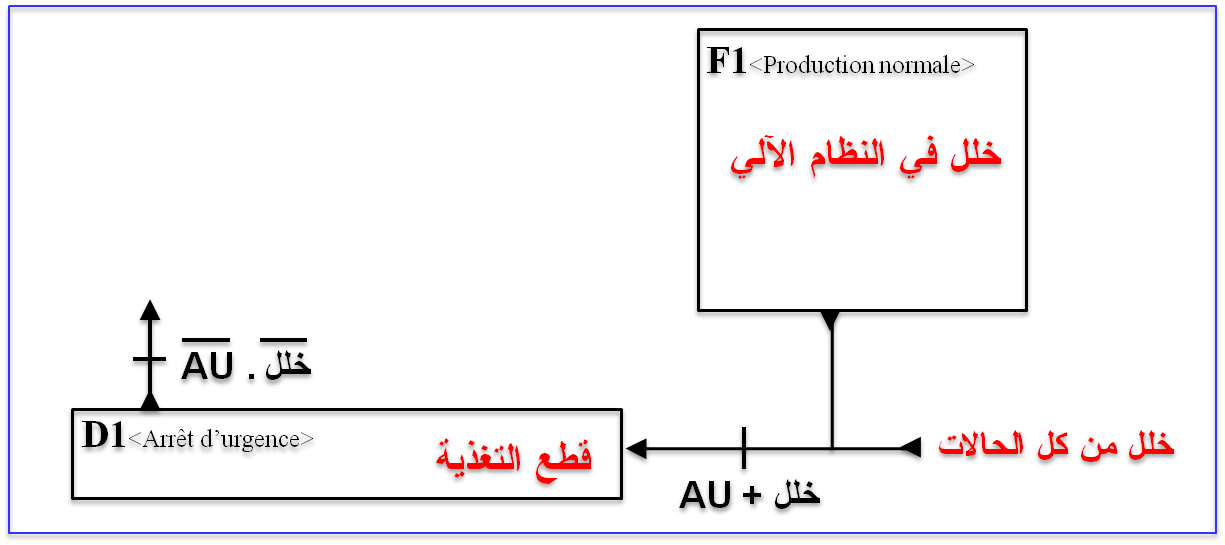 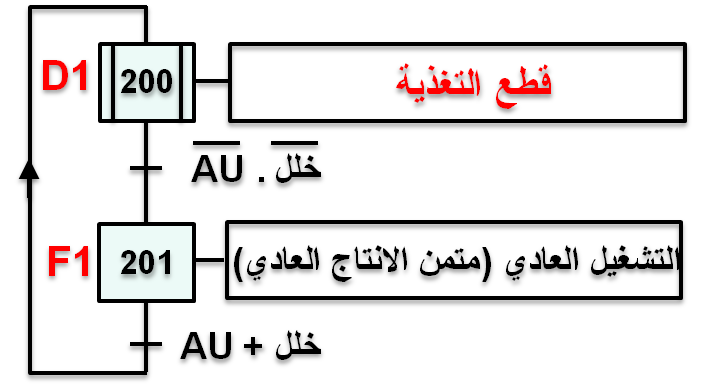 GEMMA
Guide d’Etude des
 Modes de Marches et d’Arrêts
PC hors
énergie
<Marche de
 vérification
A6
<Mise PO dans état initial>
<Arrêt dans l'état initial>
dans le désordre>
Mise  en 
énergie de la PC
A2
F2
A5
A3
A4
D1
F6
F1
A7
A1
D3
D2
F3
F5
F4
<Marche 
  de clôture>
<Marche de préparation>
<Mise PO dans 
état déterminé>
<Arrêt obtenu>
<Marche de 
vérification 
dans l'ordre>
PRODUCTION
Mise  hors
énergie de la PC
<Préparation pour remise
en route après défaillance>
<Arrêt demandé 
en fin de cycle>
<Arrêt demandé
dans un état 
déterminé>
<Production normale>
<Diagnostic et/ou
 traitement de 
défaillance>
Mise  en 
énergie de la PC
<Production tout de même>
<Marche de test>
PRODUCTION
PRODUCTION
<Arrêt d’urgence>
Mise  hors
énergie de la PC
GEMMA
Guide d’Etude des
 Modes de Marches et d’Arrêts
PC hors
énergie
<Marche de
 vérification
A6
<Mise PO dans état initial>
<Arrêt dans l'état initial>
dans le désordre>
Mise  en 
énergie de la PC
A2
F2
A5
A3
A4
D1
F6
F1
A7
A1
D3
D2
F3
F5
F4
<Marche 
  de clôture>
<Marche de préparation>
<Mise PO dans 
état déterminé>
<Arrêt obtenu>
<Marche de 
vérification 
dans l'ordre>
PRODUCTION
Mise  hors
énergie de la PC
<Préparation pour remise
en route après défaillance>
<Arrêt demandé 
en fin de cycle>
<Arrêt demandé
dans un état 
déterminé>
<Production normale>
<Diagnostic et/ou
 traitement de 
défaillance>
Mise  en 
énergie de la PC
<Production tout de même>
<Marche de test>
PRODUCTION
PRODUCTION
<Arrêt d’urgence>
Mise  hors
énergie de la PC
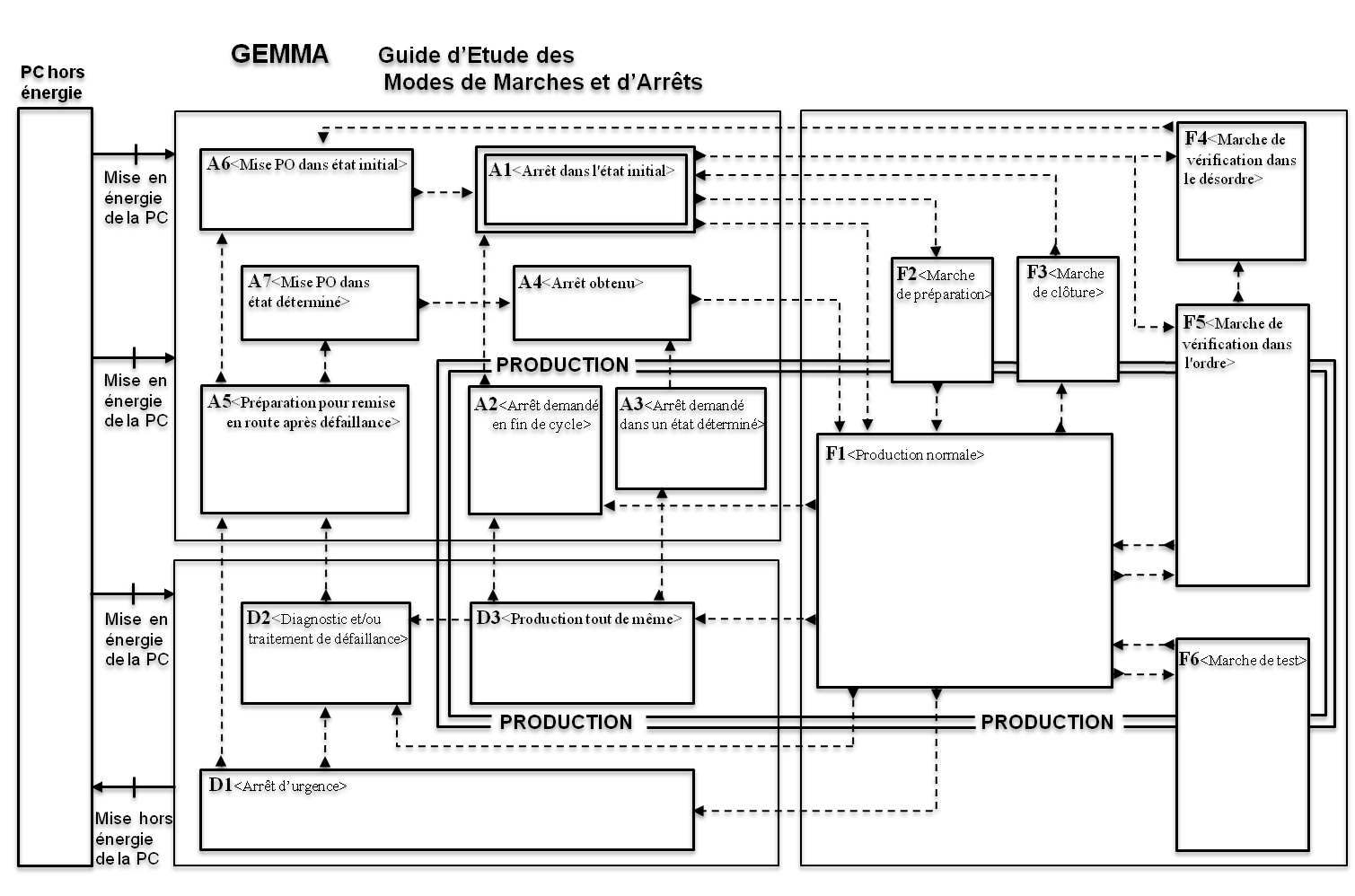 ـ  وثيقة GEMMA :
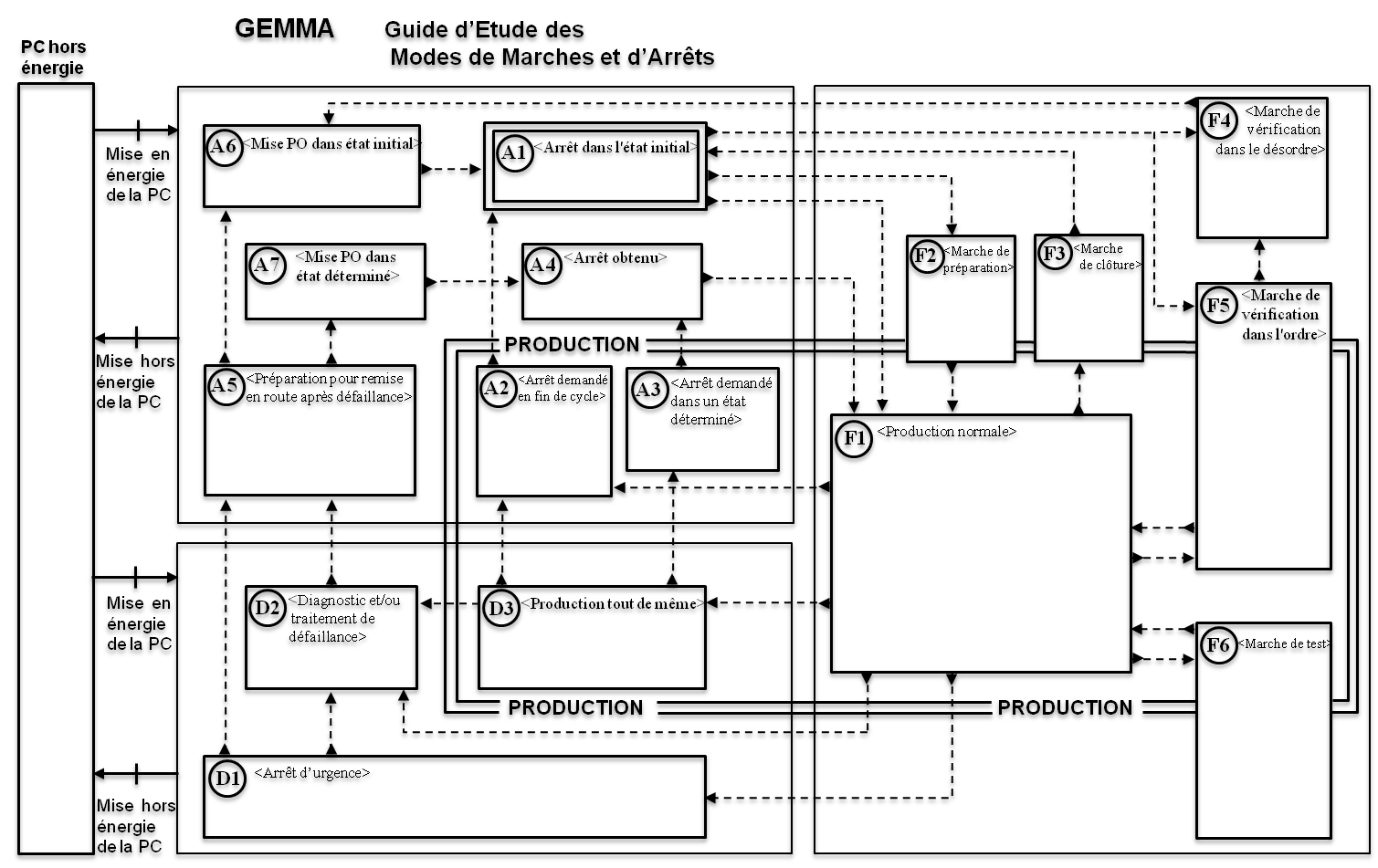 GEMMA
دليل دراسة أنماط التشغيل والتوقف
جيما
ج ت 
خارج الطاقة
سير التحقق
 بدون الترتيب
F4
وضع الجزء التشغيل 
في الحالة الابتدائية
توقف في الحالة 
الابتدائية
A6
A1
وضع ج ت 
تحت الطاقة
سير 
الغلق
سير 
التحضير
F3
F2
وضع الجزء 
التشغيلي في حالة محددة
توقف محصل عليه
A7
A4
F5
سير التحقق
 بالترتيب
إنتـــــاج
وضع ج ت 
خارج الطاقة
تحضير من أجل 
إعادة التشغيل بعد العطب
A5
A2
توقف مطلوب
 عند حالة محددة
A3
توقف مطلوب 
عند نهاية الدورة
إنتاج عادي
F1
وضع ج ت 
تحت الطاقة
تشخيص و/أو
 معالجة العطب
D2
إنتاج مرغم
D3
سير
الاختيار
F6
إنتـــــاج
إنتـــــاج
توقف الاستعجال
D1
وضع ج ت 
خارج الطاقة
GEMMA
دليل دراسة أنماط التشغيل والتوقف
جيما
ج ت 
خارج الطاقة
سير التحقق
 بدون الترتيب
F4
وضع الجزء التشغيل 
في الحالة الابتدائية
توقف في الحالة 
الابتدائية
A6
A1
وضع ج ت 
تحت الطاقة
سير 
الغلق
سير 
التحضير
F3
F2
وضع الجزء 
التشغيلي في حالة محددة
توقف محصل عليه
A7
A4
F5
سير التحقق
 بالترتيب
إنتـــــاج
وضع ج ت 
خارج الطاقة
تحضير من أجل 
إعادة التشغيل بعد العطب
A5
A2
توقف مطلوب
 عند حالة محددة
A3
توقف مطلوب 
عند نهاية الدورة
إنتاج عادي
F1
وضع ج ت 
تحت الطاقة
تشخيص و/أو
 معالجة العطب
D2
إنتاج مرغم
D3
سير
الاختيار
F6
إنتـــــاج
إنتـــــاج
توقف الاستعجال
D1
وضع ج ت 
خارج الطاقة
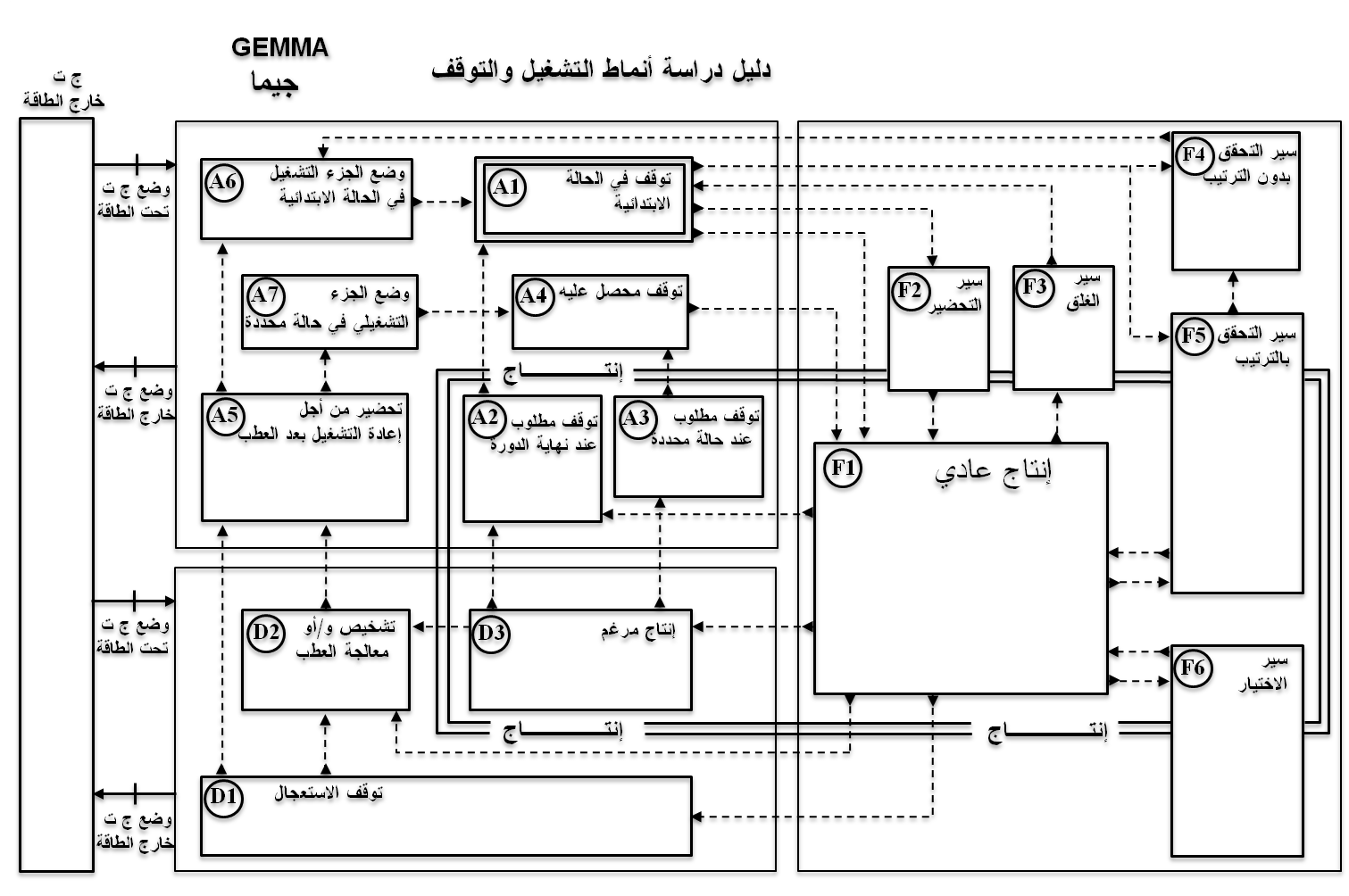